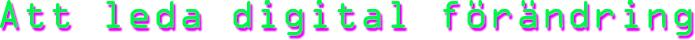 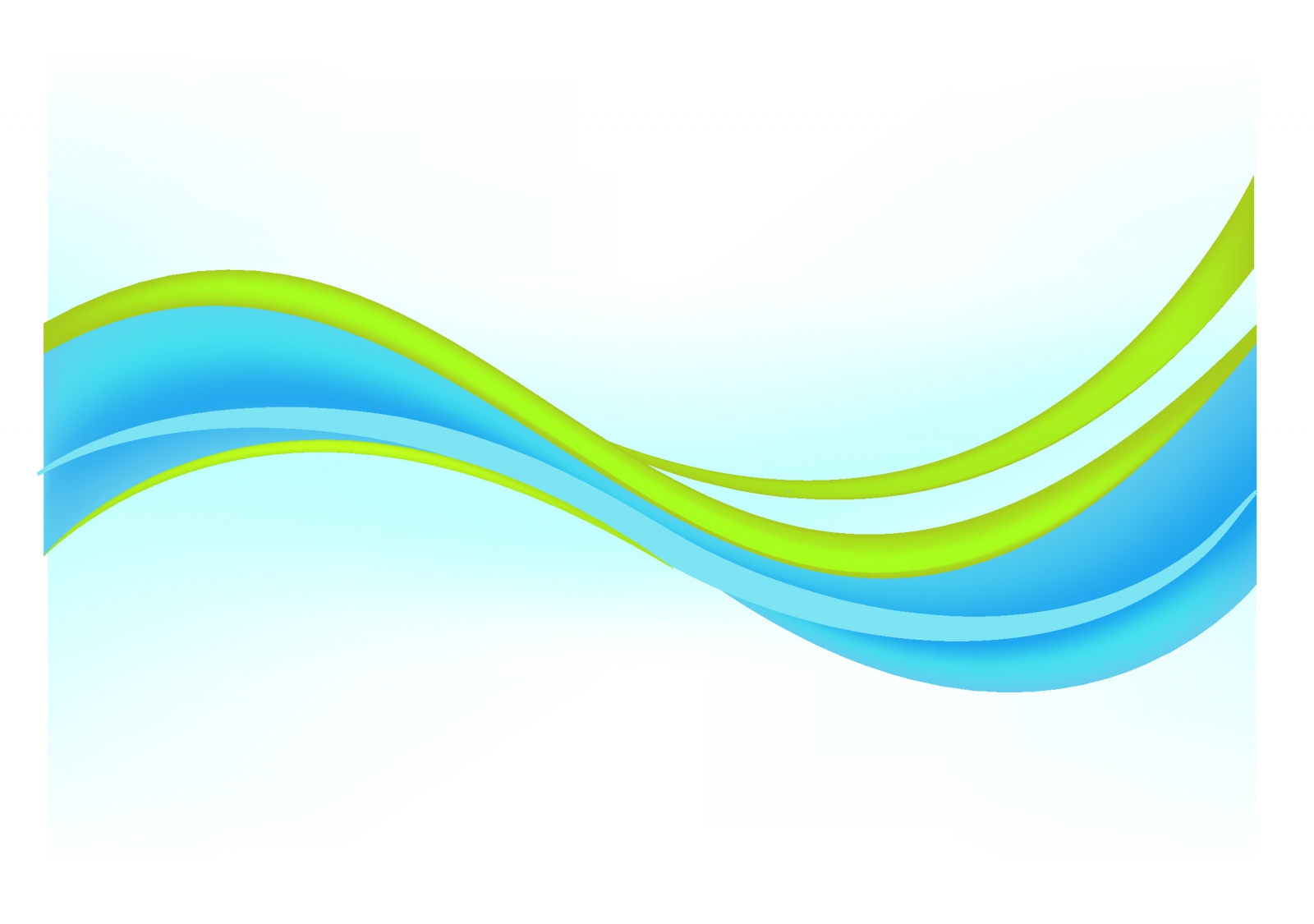 WORSHOP 4: TRANSFORMATIONSPLANEN
Resultat
Ökad förståelse för digitaliseringsvågornas innebörd och påverkan på kommunal verksamhet. Formulera och uttrycka varför kommunen tar sig an digitaliseringen. Få en gemensam plattform för vidare dialog, en beskrivning av arbetsprocessen samt hur arbetet kan genomföras.
[Speaker Notes: Presentation av deltagare och mig själv...]
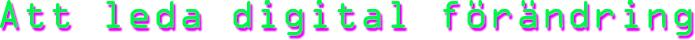 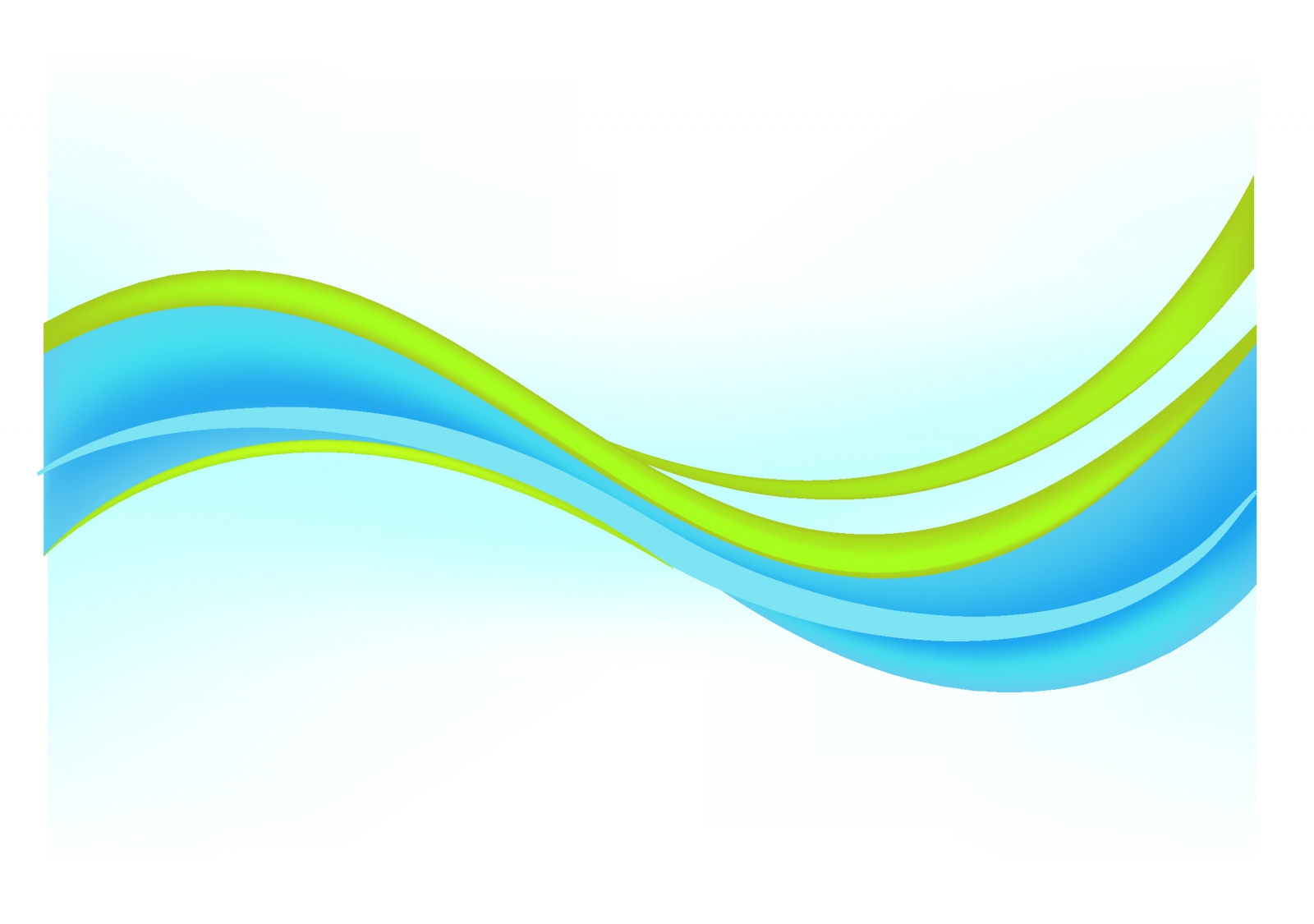 Sammanfattning
Gruppdiskussion om förändringsvågornas påverkan
Ledarskap i förändring
Arbete med digital destination
Arbete med transformationsplanen
Redovisning
[Speaker Notes: Presentation av deltagare och mig själv...]
Slutprodukten - en transformationsplan
Transformationsplanen - ett urval av prioriterade förändringsresor utifrån:
Vilka vi är
Digital mognad
Omvärld
Vågor
Destination
Transformations-plan
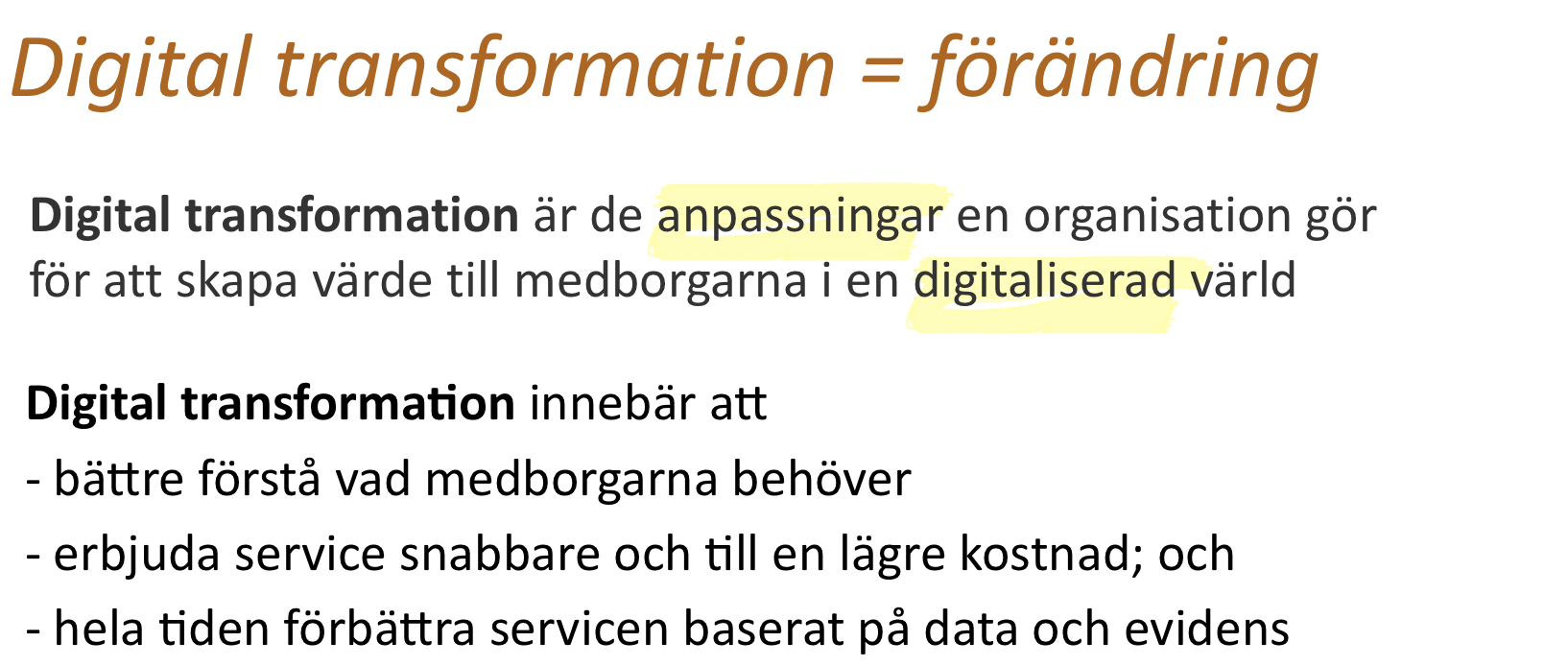 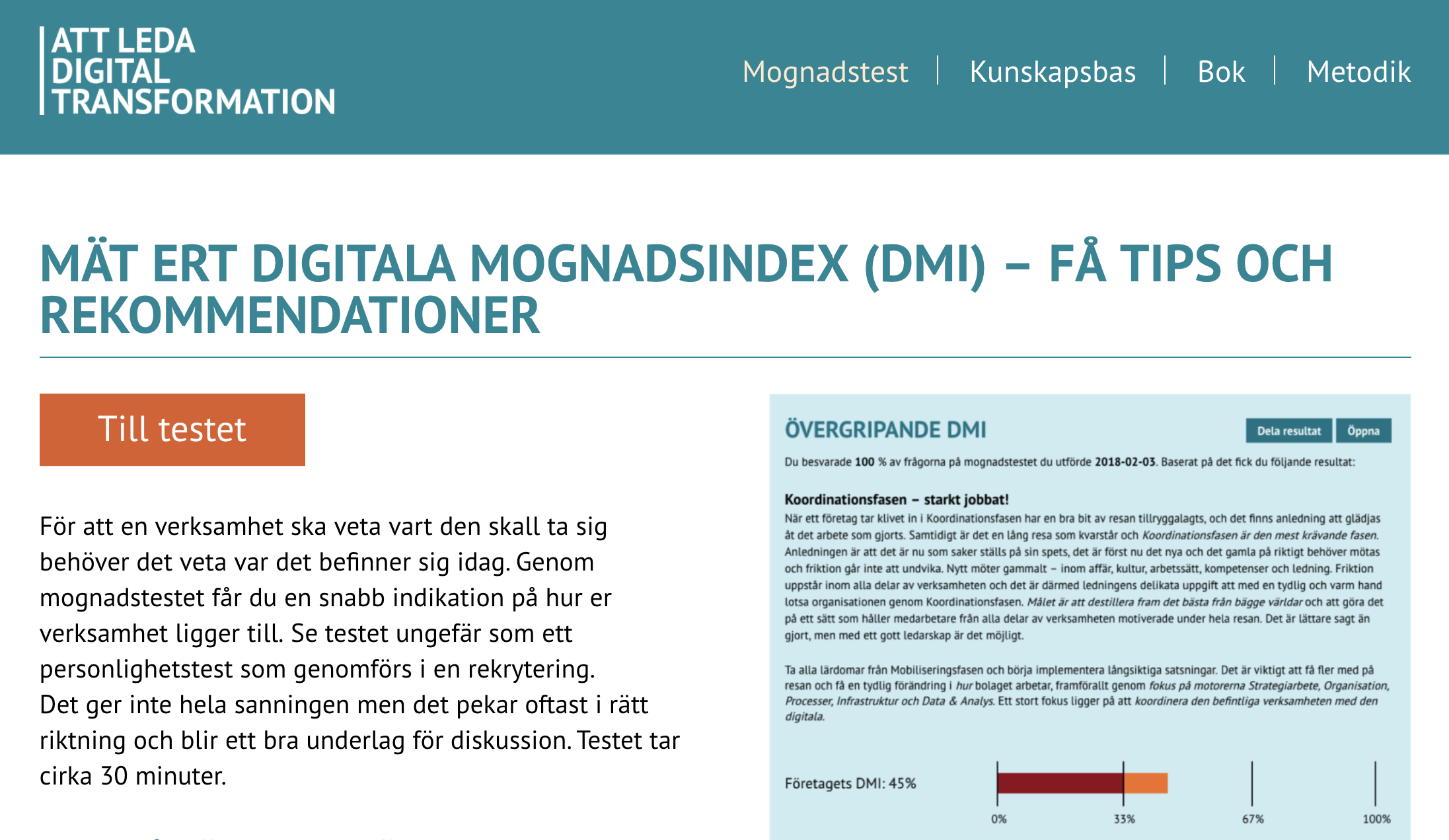 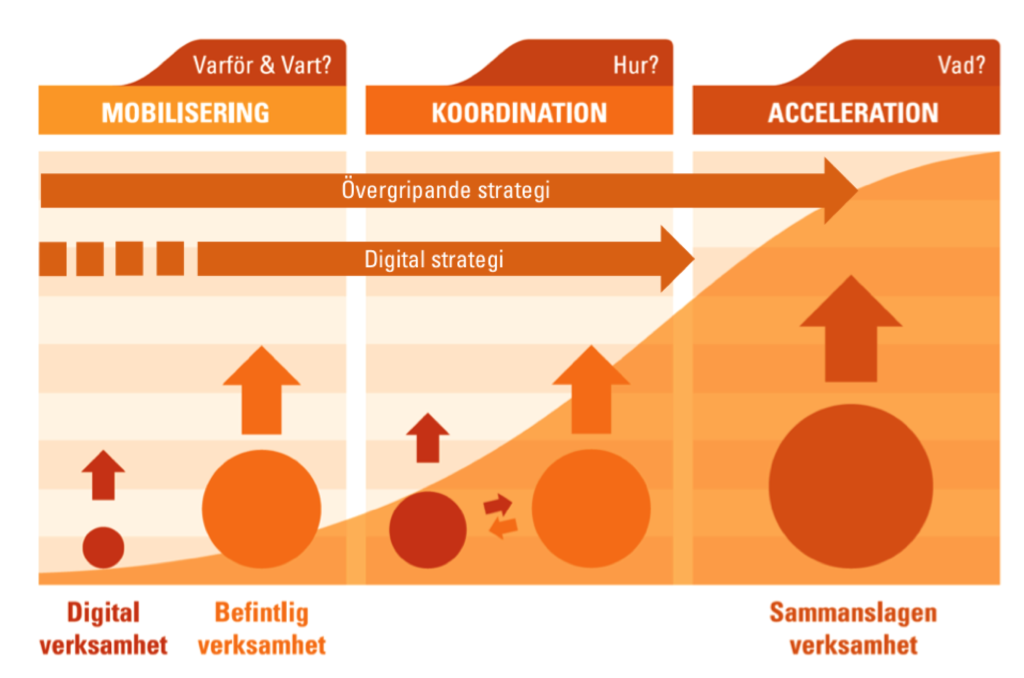 Verktyg
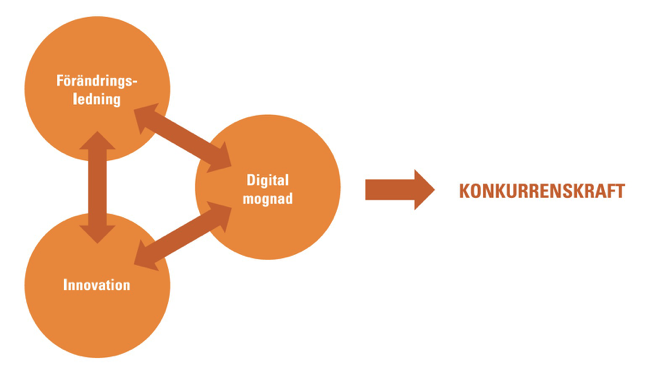 Digitala mognadsindex
Mobiliseringsfaser
Förändringsvågor
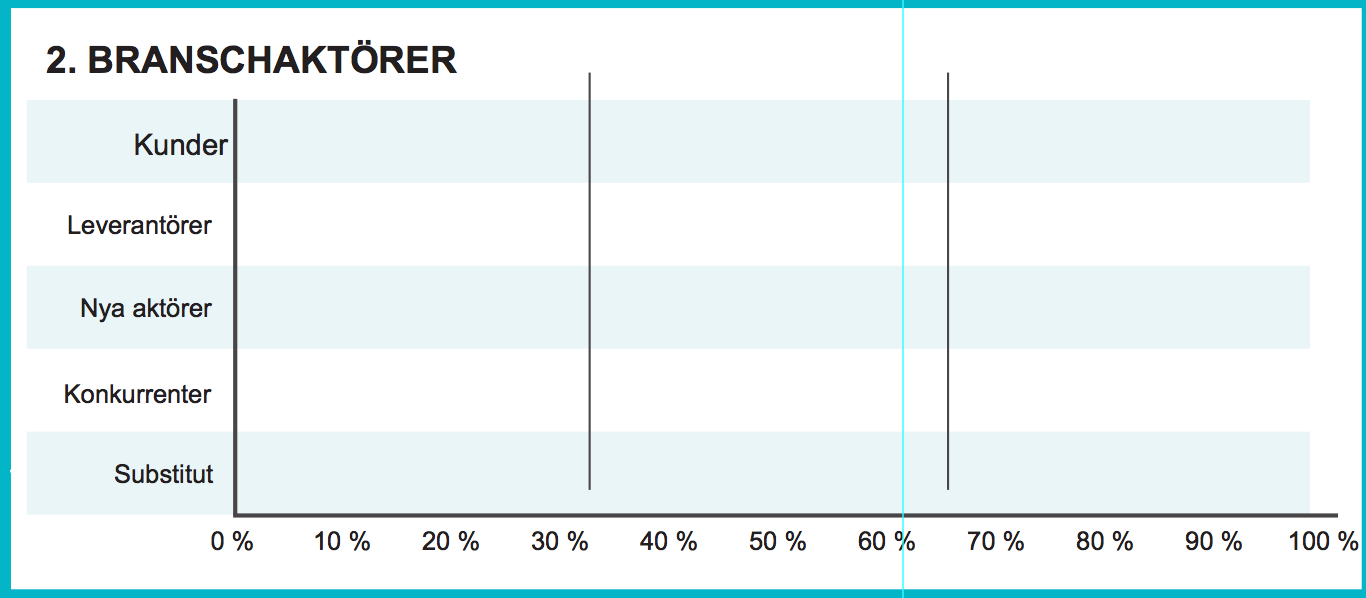 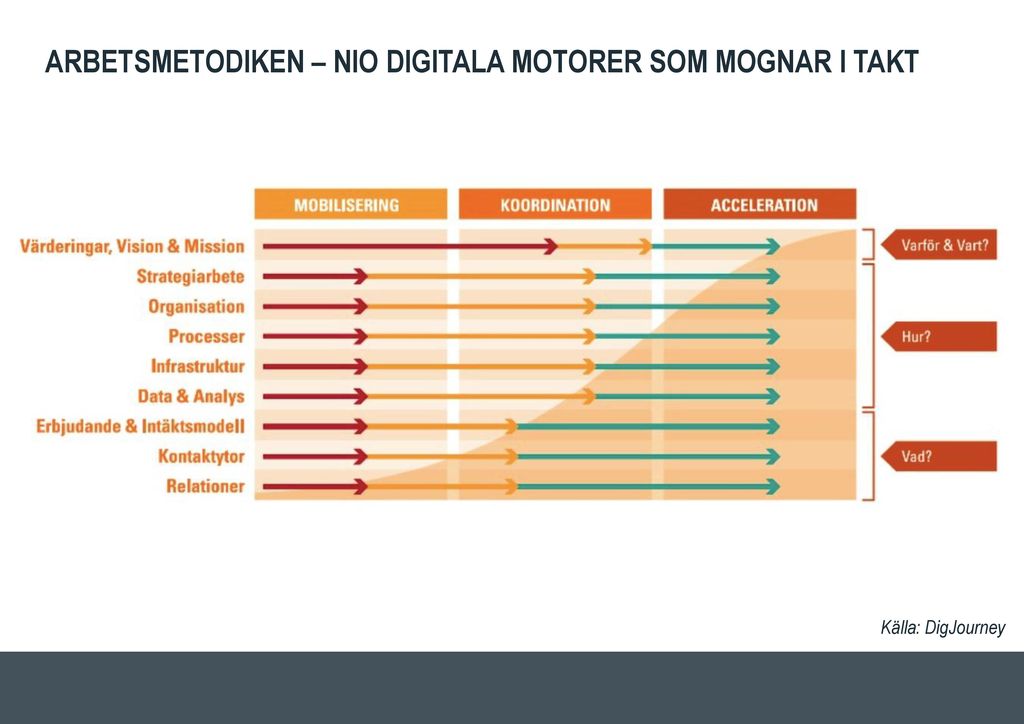 Digitala mognadsmatrisen
Omvärld
Digitala motorerna
[Speaker Notes: Digitala verktyg - Förslag användning inom organisationen/ledningsgrupp]
Workshop: Förändringsvågornas påverkan på motorerna
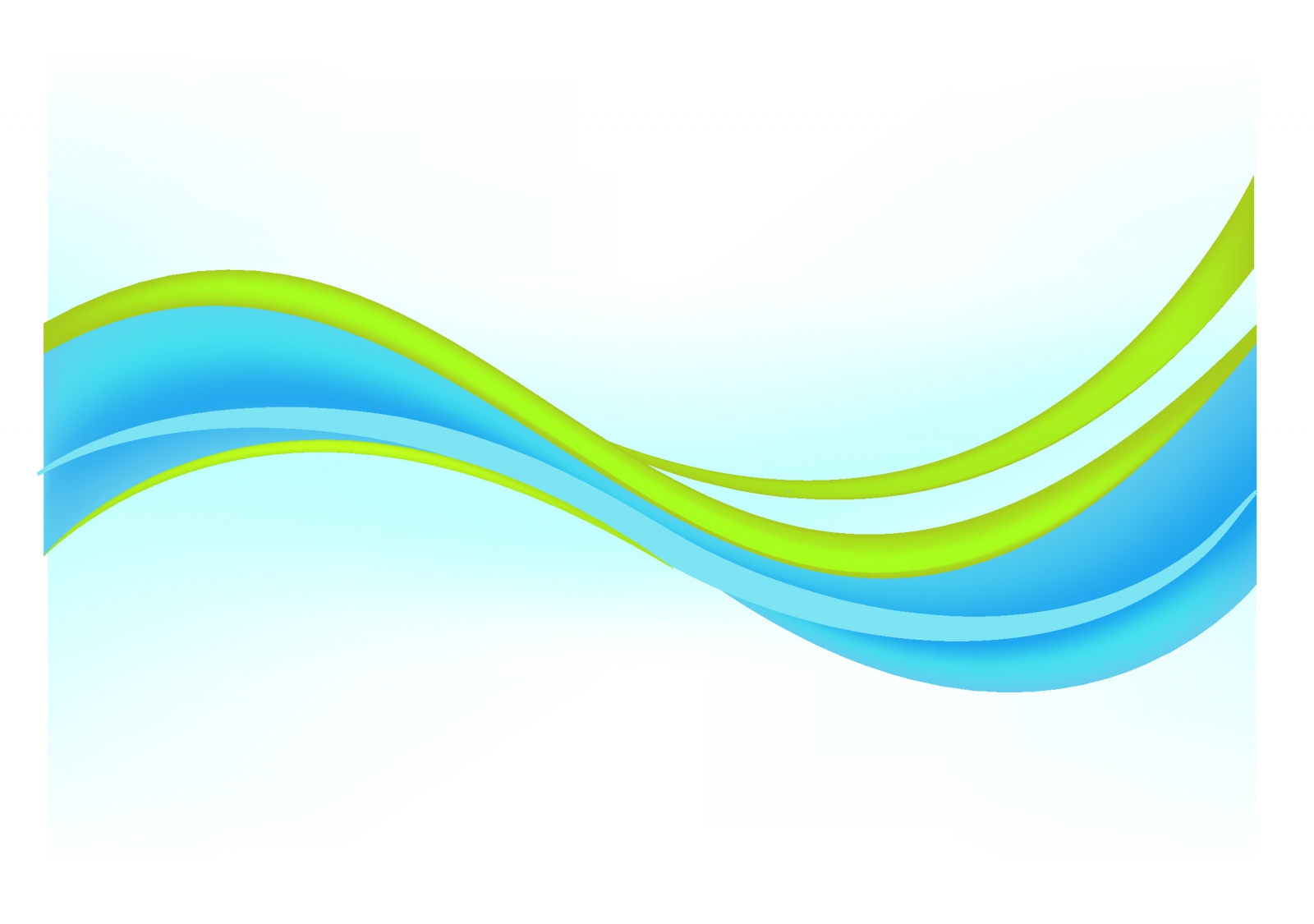 Hittas i mappen -> http://bit.ly/delad_mapp_ht18
Att leda och genomföra en digital transformation
“Att digitalisera en organisation handlar - i motsats till vad intuitionen kanske säger - ganska lite om ettor och nollor och desto mer om människor och förändring, om att i grunden förändra en organisation”

Förord till boken, Att leda digital transformation
Slutprodukten - en transformationsplan
Transformationsplanen - ett urval av prioriterade förändringsresor utifrån:
Vilka vi är
Digital mognad
Omvärld
Vågor
Destination
Transformations-plan
Den digitala mognadsmatrisens tre fundament
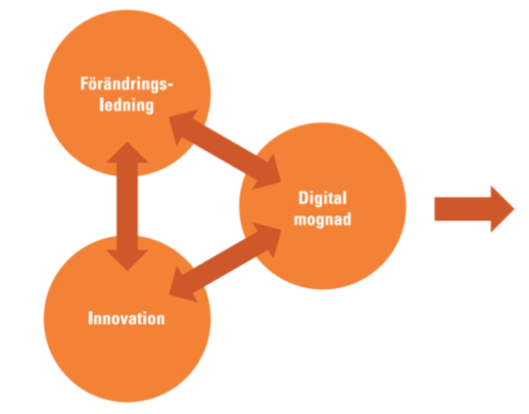 Effektivisering
Ökad kvalité
Kostnadsreducering
Attraktiva arbetsplatser
Kundnytta
....
Källa: DigJourney
[Speaker Notes: Begreppet innovation, bör klargöras liksom digitalisering, innebörd för alla.
Digitala mognaden avgör vilka förändringsvågor som organisationen kan ta, bör ta och när den kan tas. Organisationen kan bedömas som inte mogen, vilket kan leda till misslyckande för organisationen.]
Att leda och genomföra en digital transformation
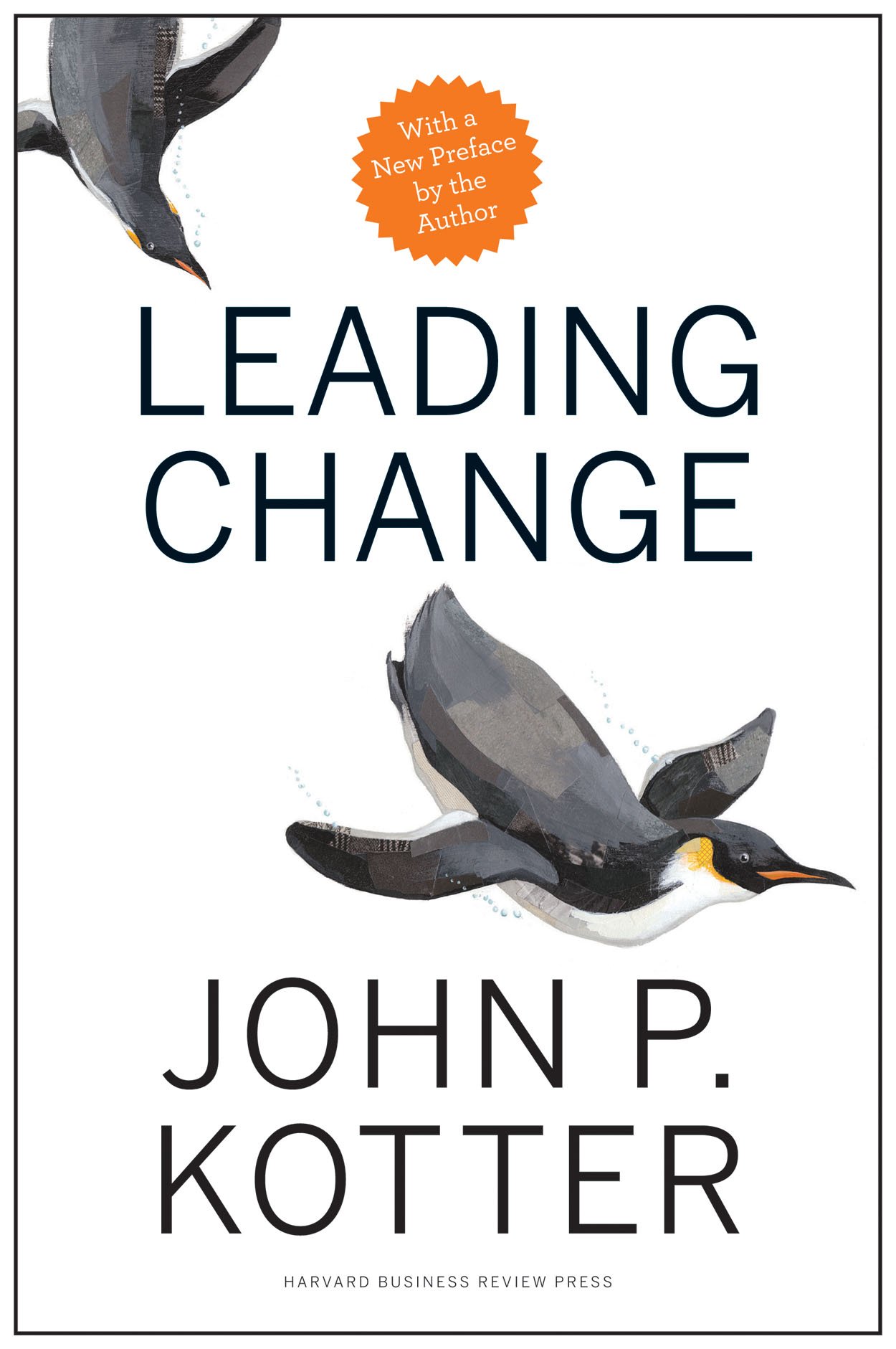 Förvaltare: Håller ihop ett komplicerat system av människor och teknik med hjälp av planering, budgetering, organisering, bemanning och uppföljning.

Ledarskap: Förklarar framtiden, kommunicerar visionen, inspirerar och motiverar till handling.
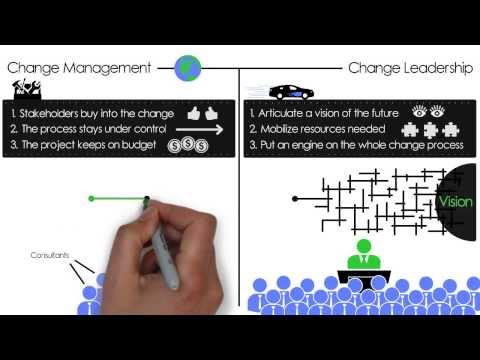 Ledarskap
Skillnaden mellan förändringsledning och ledarskap, enligt Kotter.
[Speaker Notes: - Sammanfattning av Kotters forskning, ledarskapets betydelse för förändring.]
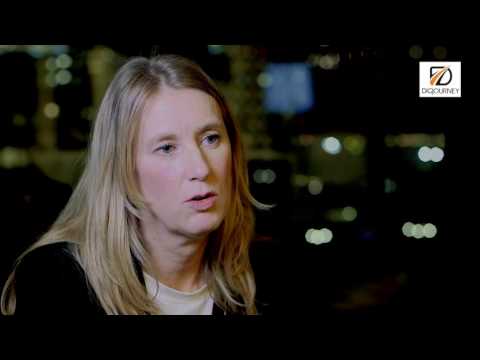 Ledarskap
Susanne Bergh, chef utveckling kundmöten och kanaler på Länsförsäkringar
“Vi måste bedriva ett mer coachande och tillitsfullt ledarskap”
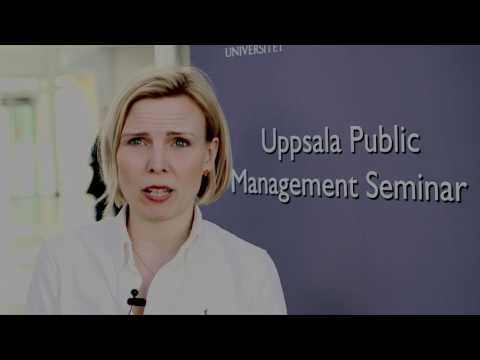 Ledarskap
Laura Hartman Tillitsdelegationen
Härifrån till verkligheten… digital mognad
a - - - - - A                  B
[Speaker Notes: - Om den digitala mognaden diskuteras i organisationen, får vi en reviderad bild?]
Härifrån till verkligheten...
Digital mognad, verktyg
eBlomlådan
LIKA för socialtjänsten
LIKA för skolan och förskolan
Digital förvaltning
Djupintervjuer
...
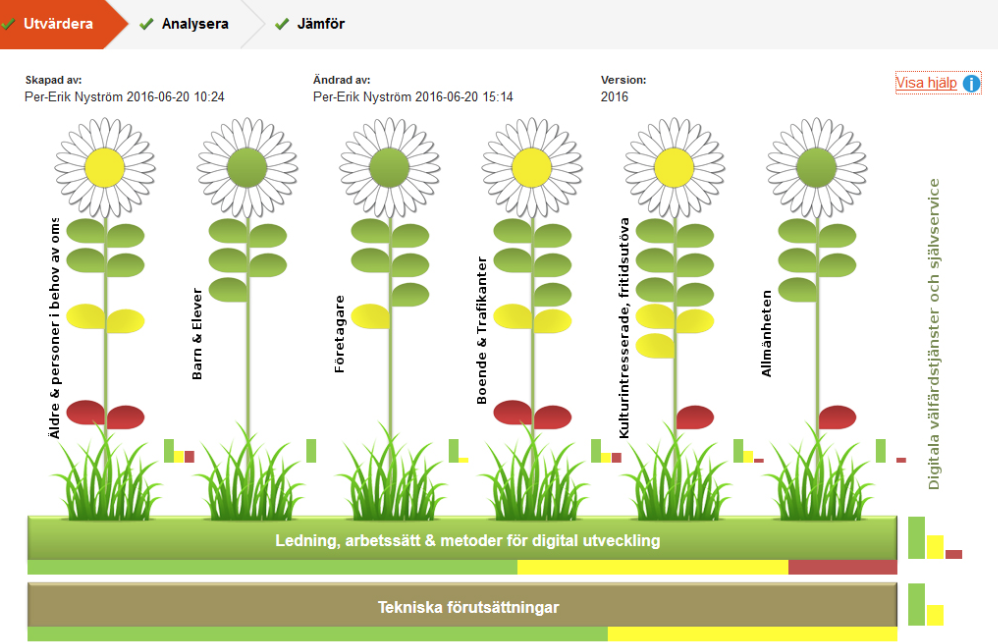 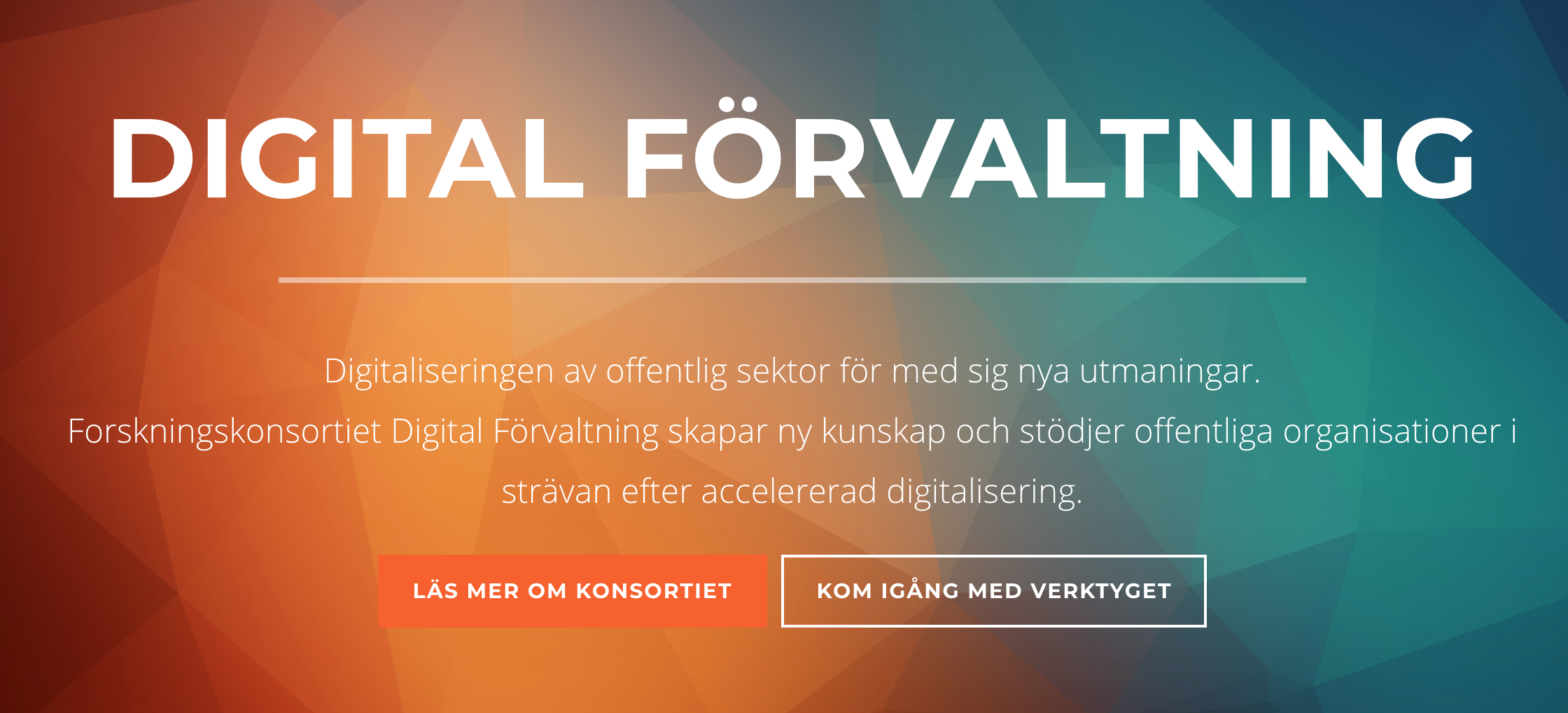 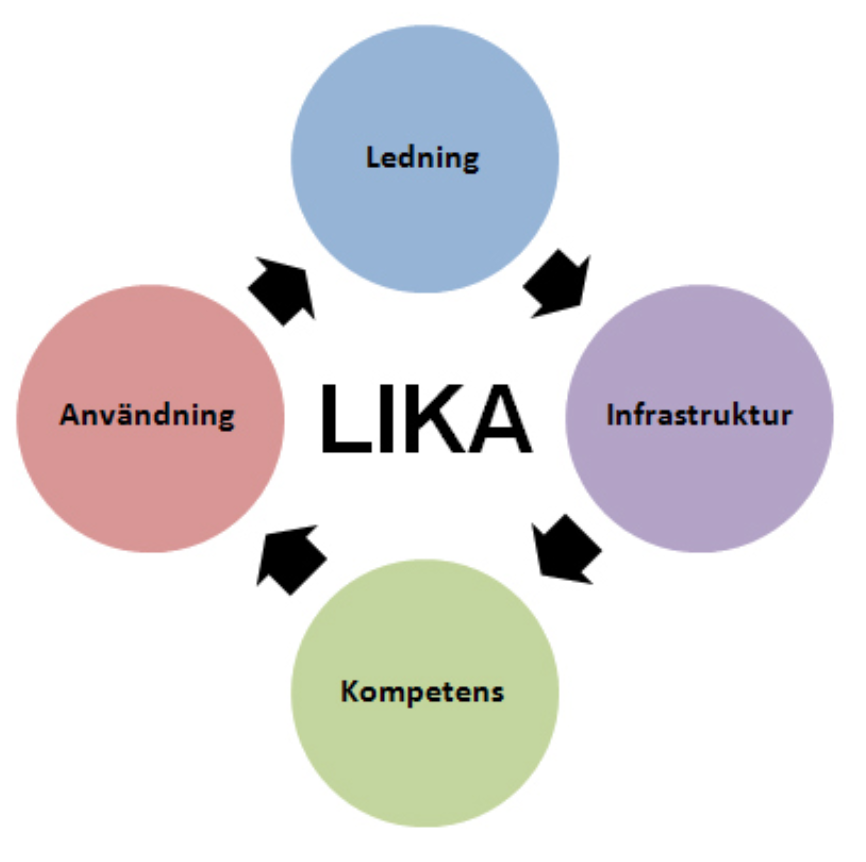 a - - - - - A                B
[Speaker Notes: - Om den digitala mognaden diskuteras i organisationen, får vi en reviderad bild?
- Kombinera  med djupintervjuer
- Tranformationsteam, arbetsplatsträffar, dialog.
- Genomlysning motor för motor…]
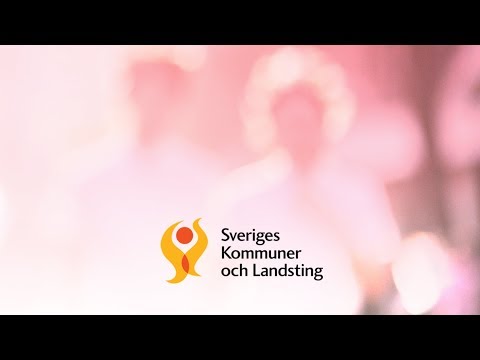 Innovation
http://innovationsguiden.se/
Den digitala mognadsmatrisens tre fundament
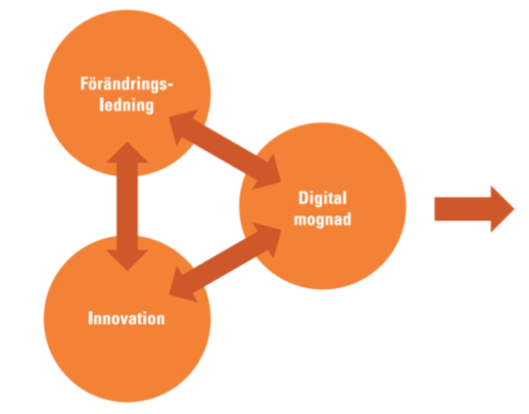 Effektivisering
Ökad kvalité
Kostnadsreducering
Attraktiva arbetsplatser
Kundnytta
....
Källa: DigJouney
[Speaker Notes: Begreppet innovation, bör klargöras liksom digitalisering, innebörd för alla.
Digitala mognaden avgör vilka förändringsvågor som organisationen kan ta, bör ta och när den kan tas. Organisationen kan bedömas som inte mogen, vilket kan leda till misslyckande för organisationen.]
Tio fällor att undvika
Källa: DigJouney
[Speaker Notes: 1. Samsyn mot politiken. Politiken beställer med råder samsyn om vad digitaliseringen innebär?
2. Hur får man med sig alla, förändring är av ondo...
4. Vågar vi släppa fram nya lösningar/förslag? Bromsar kulturen? Är det tillåtet att misslyckas? Innovation, vad innebär det för en offentlig förvaltning. Integrerar inte vi redan beprövade innovationer?
5. Fokus på vad! Hur, förbereda organisationen, vilka förutsättningar, resurser, mognad… motiverar vilka vågor som man kan ta och måste ta. Lösningen är inte ett nytt system som cementerar arbetsprocesser. VARNING FÖR NYA SYSTEM!  Processkartläggning förutsättning inledningsvis. 
6. Högre digital kompetens privat… ta den resursen in i förvaltningen!
7. Kulturen, policies...
10. Säga en sak och göra en annan...]
Det digitala ledarskapets tio budord
Källa: DigJouney
[Speaker Notes: 1. Samsyn mot politiken. Politiken beställer med råder samsyn om vad digitaliseringen innebär?
2. Hur får man med sig alla, förändring är av ondo...
4. Vågar vi släppa fram nya lösningar/förslag? Bromsar kulturen? Är det tillåtet att misslyckas? Innovation, vad innebär det för en offentlig förvaltning. Integrerar inte vi redan beprövade innovationer?
5. Fokus på vad! Hur, förbereda organisationen, vilka förutsättningar, resurser, mognad… motiverar vilka vågor som man kan ta och måste ta. Lösningen är inte ett nytt system som cementerar arbetsprocesser. VARNING FÖR NYA SYSTEM!  Processkartläggning förutsättning inledningsvis. 
6. Högre digital kompetens privat… ta den resursen in i förvaltningen!
7. Kulturen, policies...
10. Säga en sak och göra en annan...]
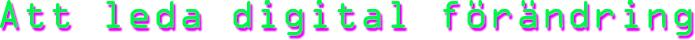 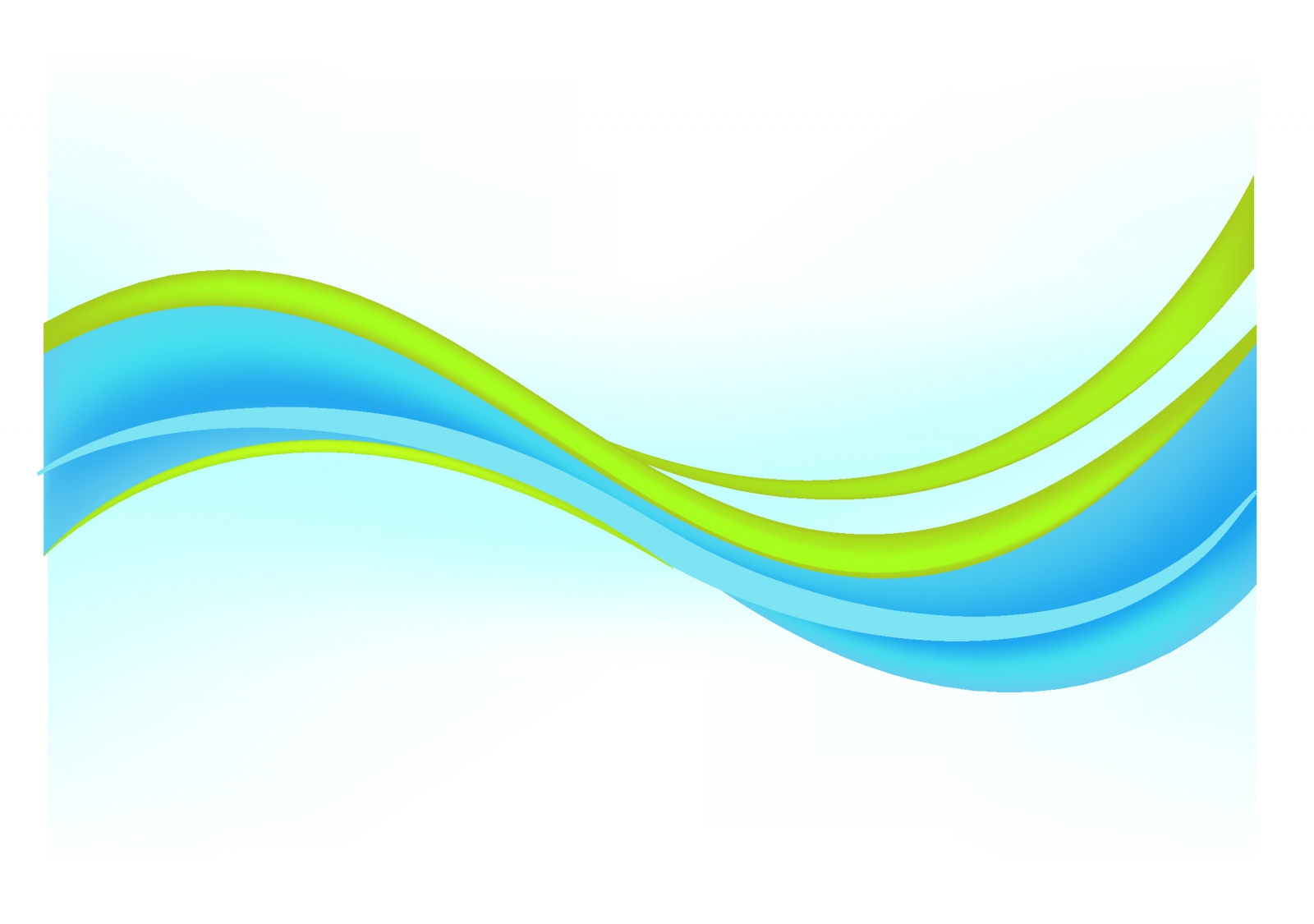 Digital destination och transformationsplan
[Speaker Notes: Presentation av deltagare och mig själv...]
Den digitala destinationen
Verksamhetens önskade läge vid en given framtida tidpunkt.

Hur långt verksamheten har som mål att utveckla den digitala mognaden inom respektive motor
När ska detta ske?
[Speaker Notes: Digitala verktyg - Förslag användning inom organisationen/ledningsgrupp]
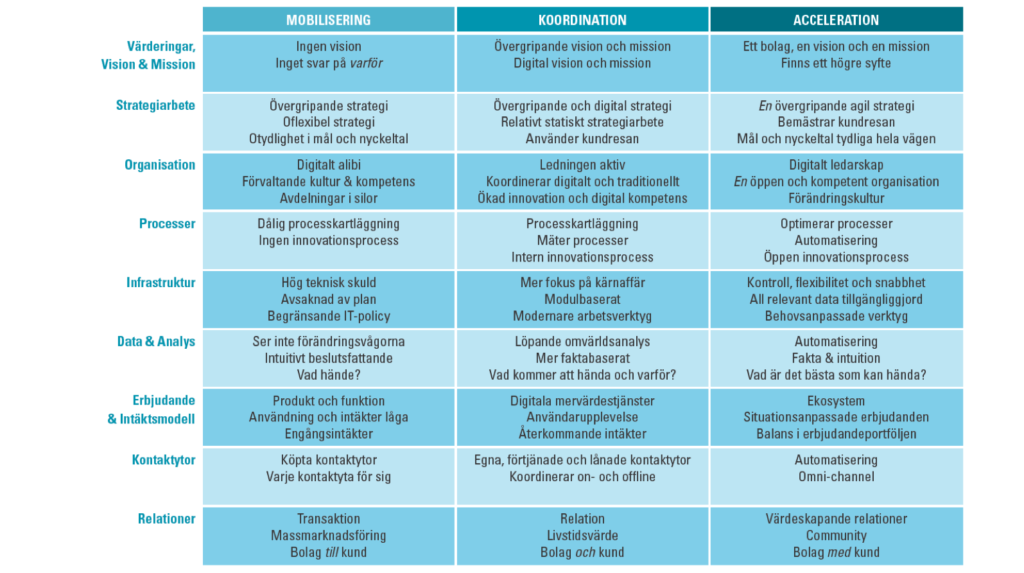 Transformationsplanen
En berättelse om hur ni vill nå er digitala destination som är begriplig för någon som inte varit med i processen.
Baseras på den metodik och struktur som ges av DMI “Best practise”
Kan kläs i bilder och ord som matchar er grafiska profil
[Speaker Notes: Digitala verktyg - Förslag användning inom organisationen/ledningsgrupp]
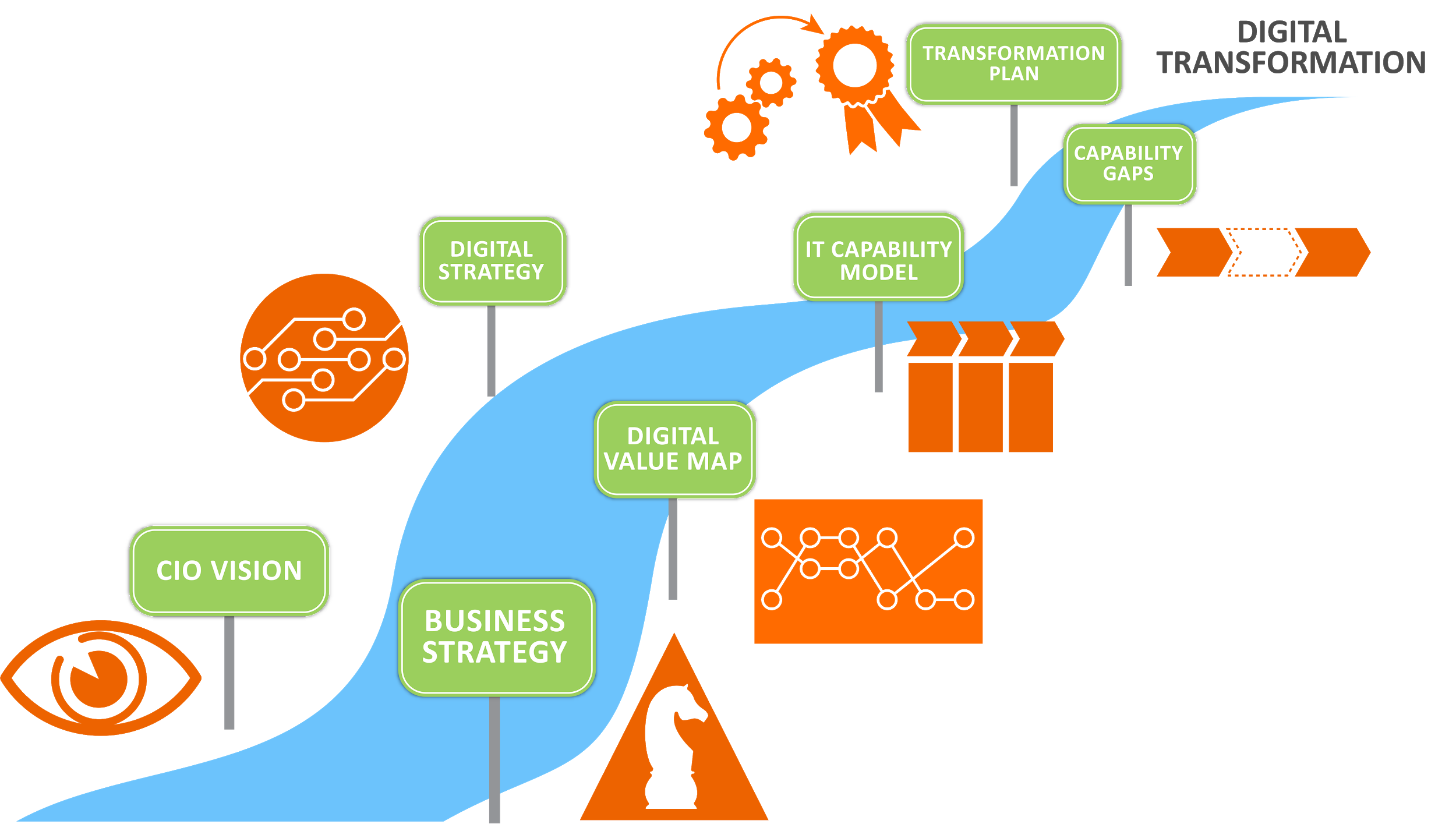 [Speaker Notes: arandras lärresurser]
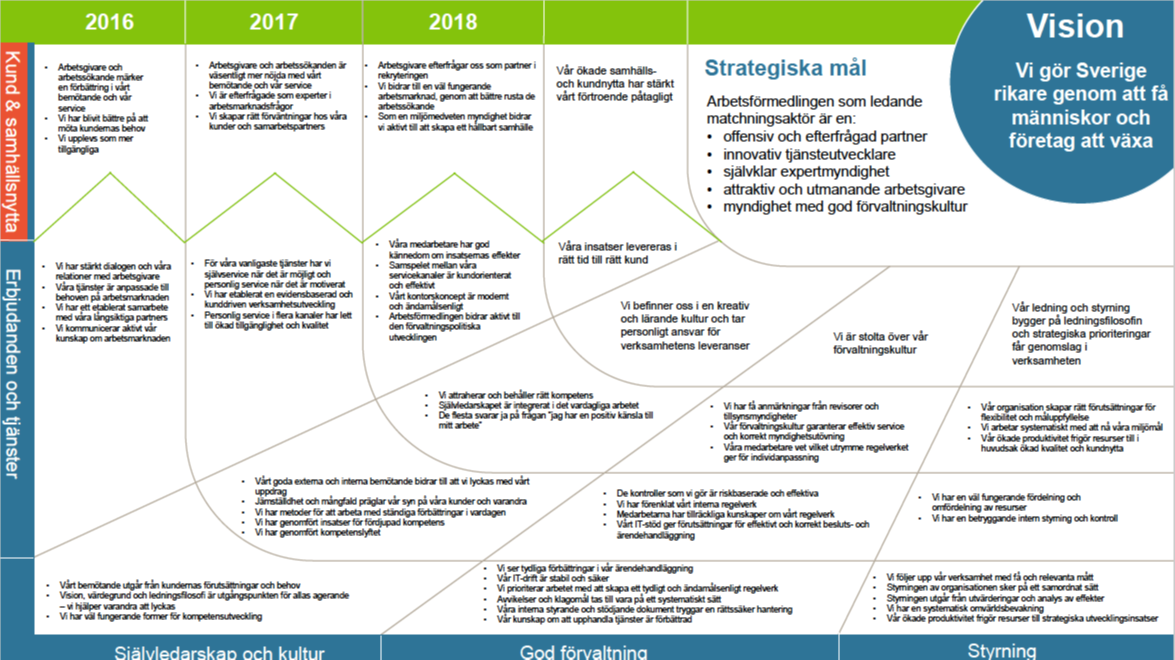 [Speaker Notes: Vad har vi gjort
Poängtera dialogen.]
Transformationplanen - ett medvetet val
Vilka vi är
1. DMI
2. Omvärld
3. Vågor
4. Destination
Transformations-plan
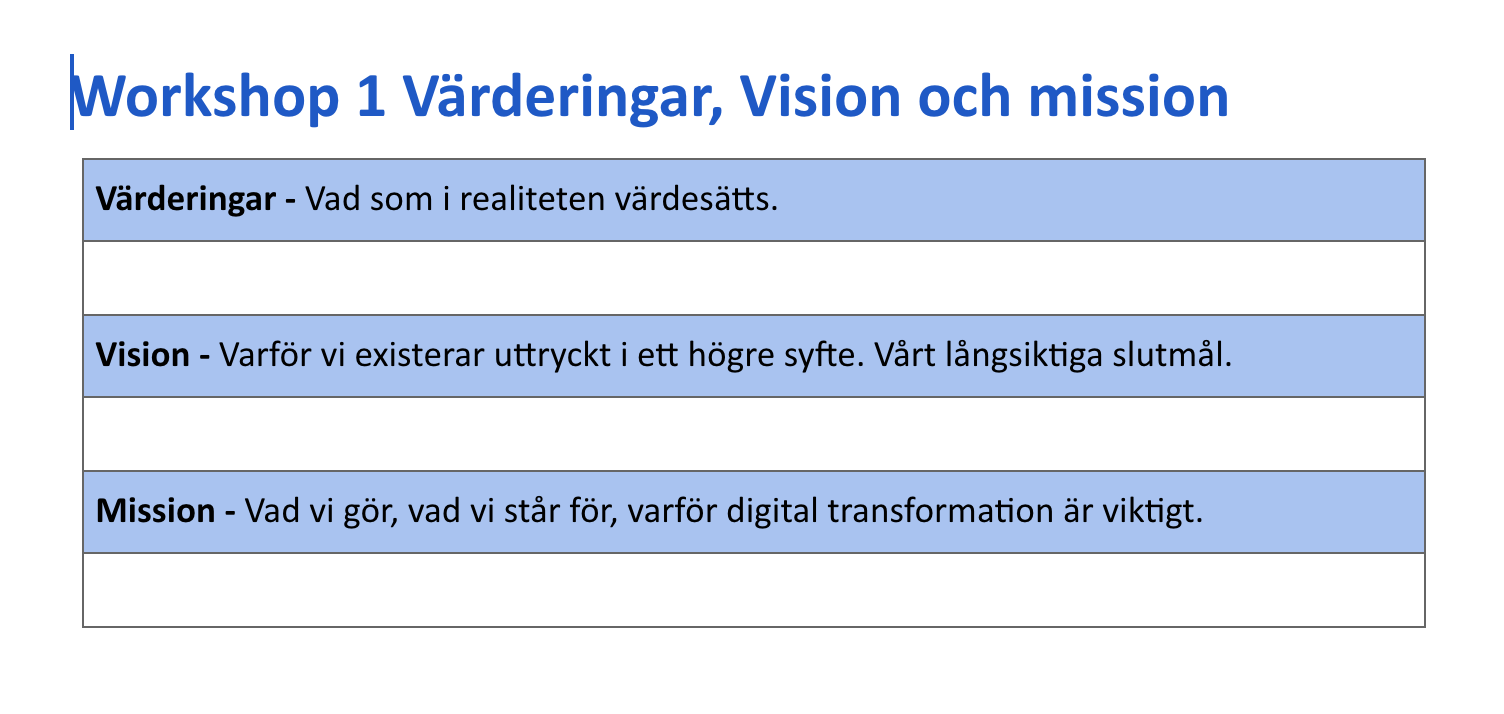 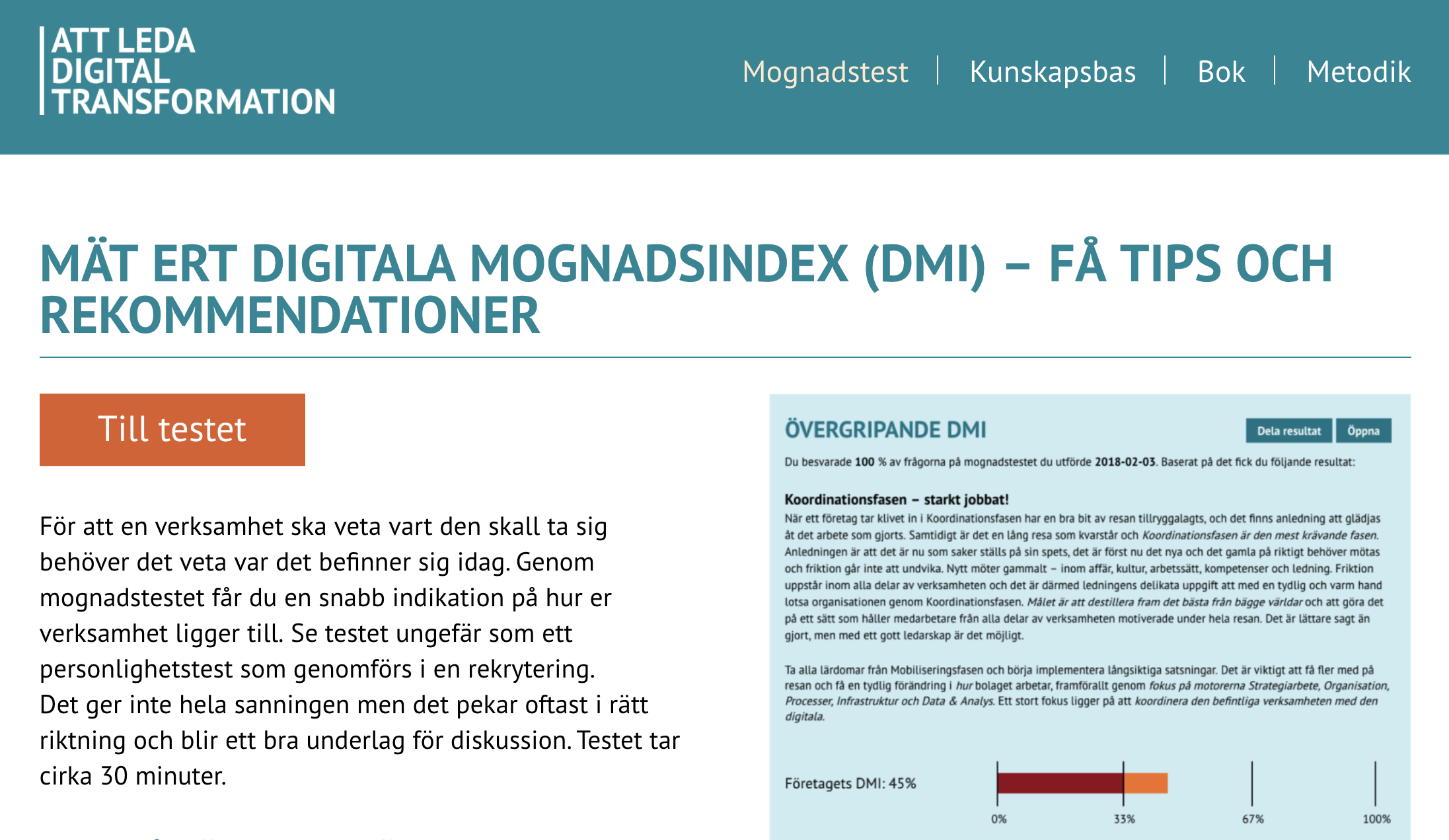 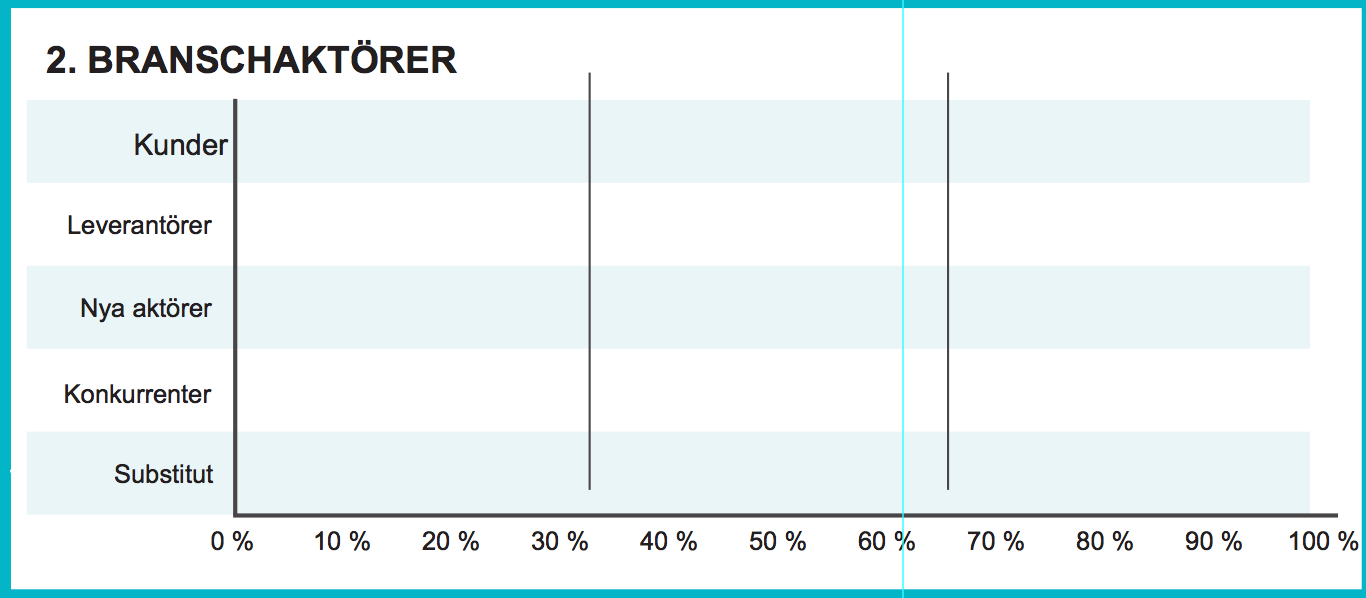 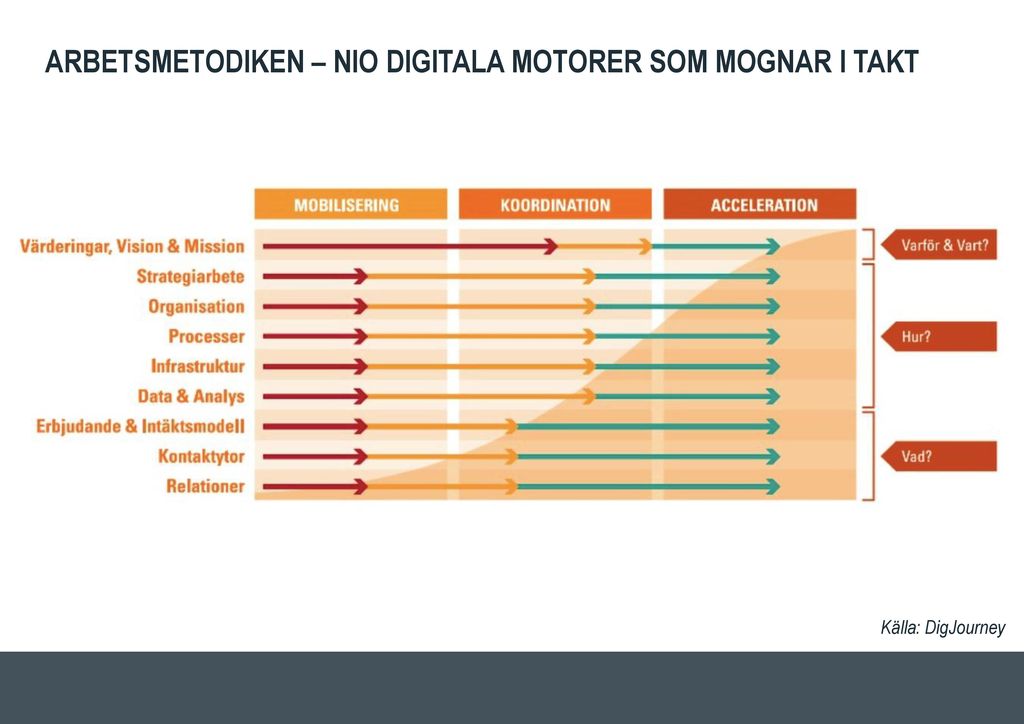 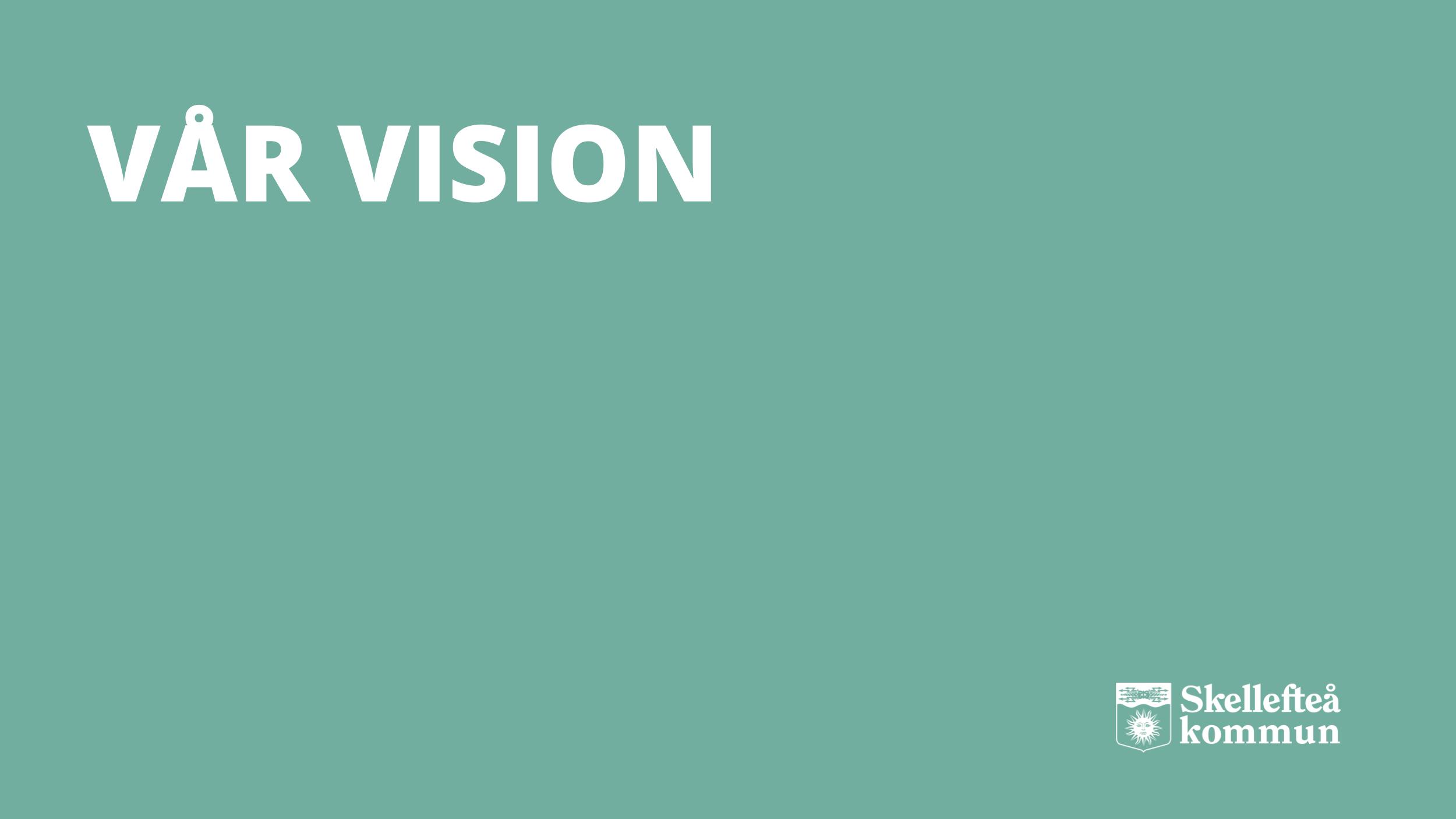 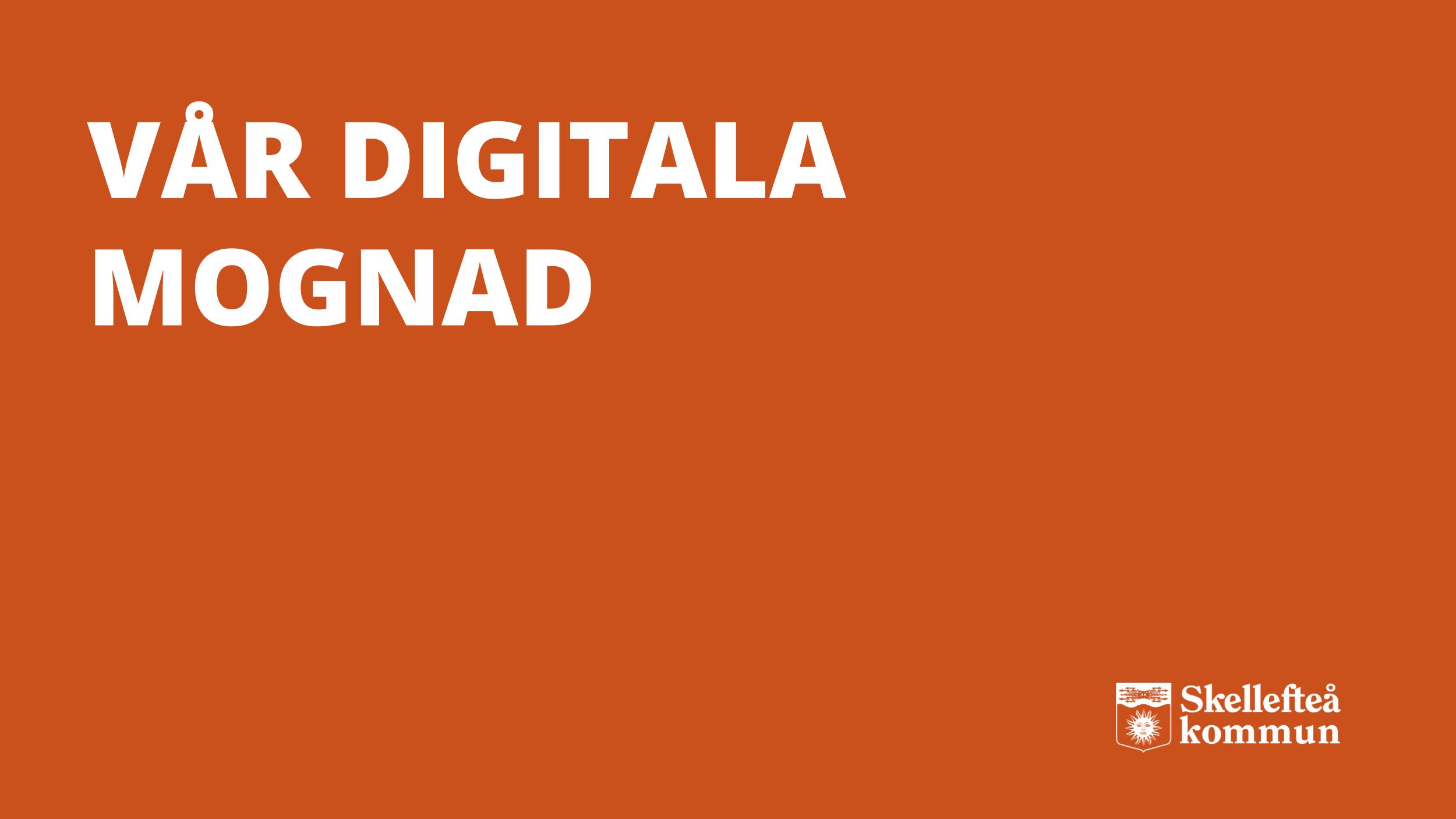 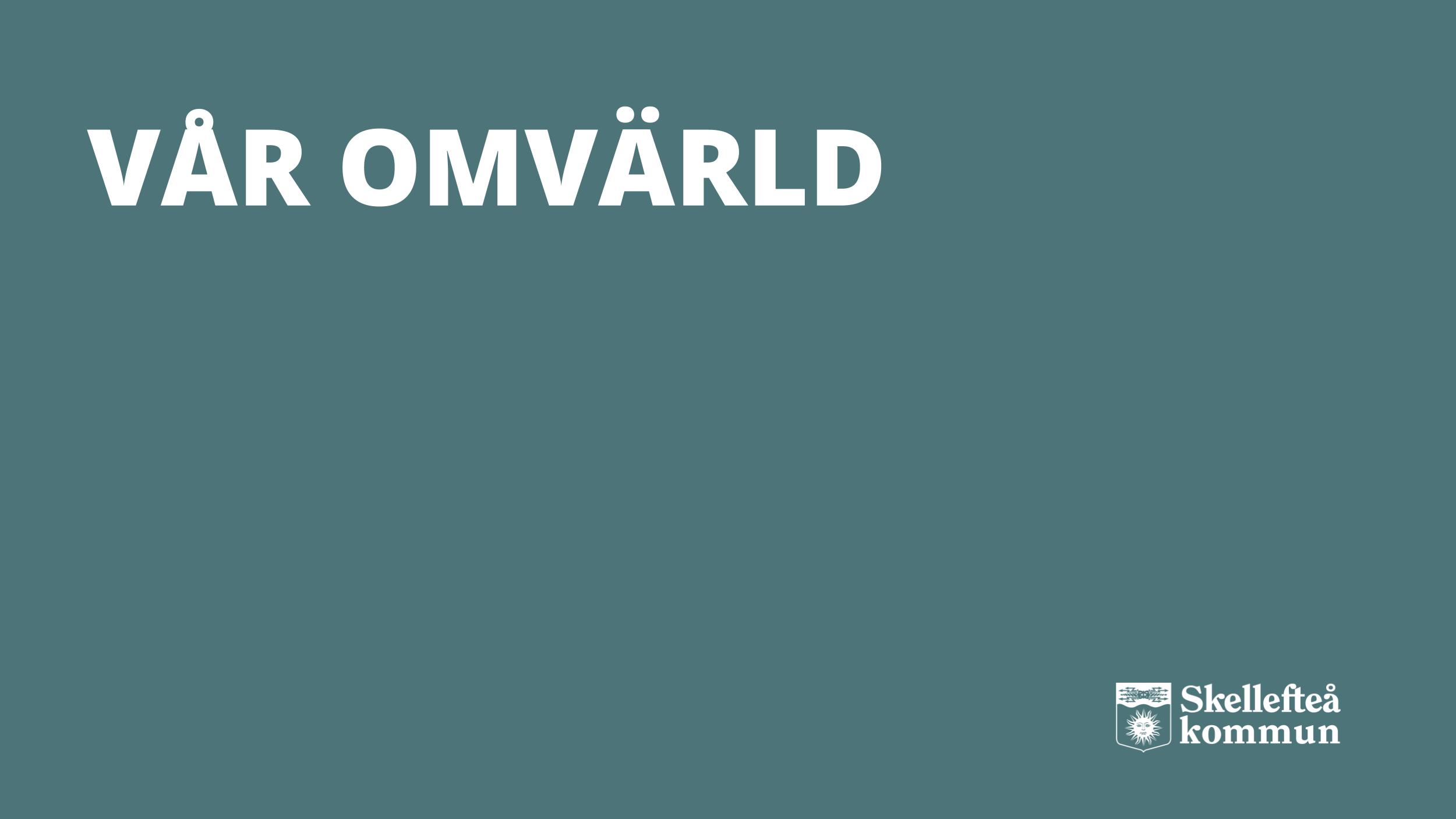 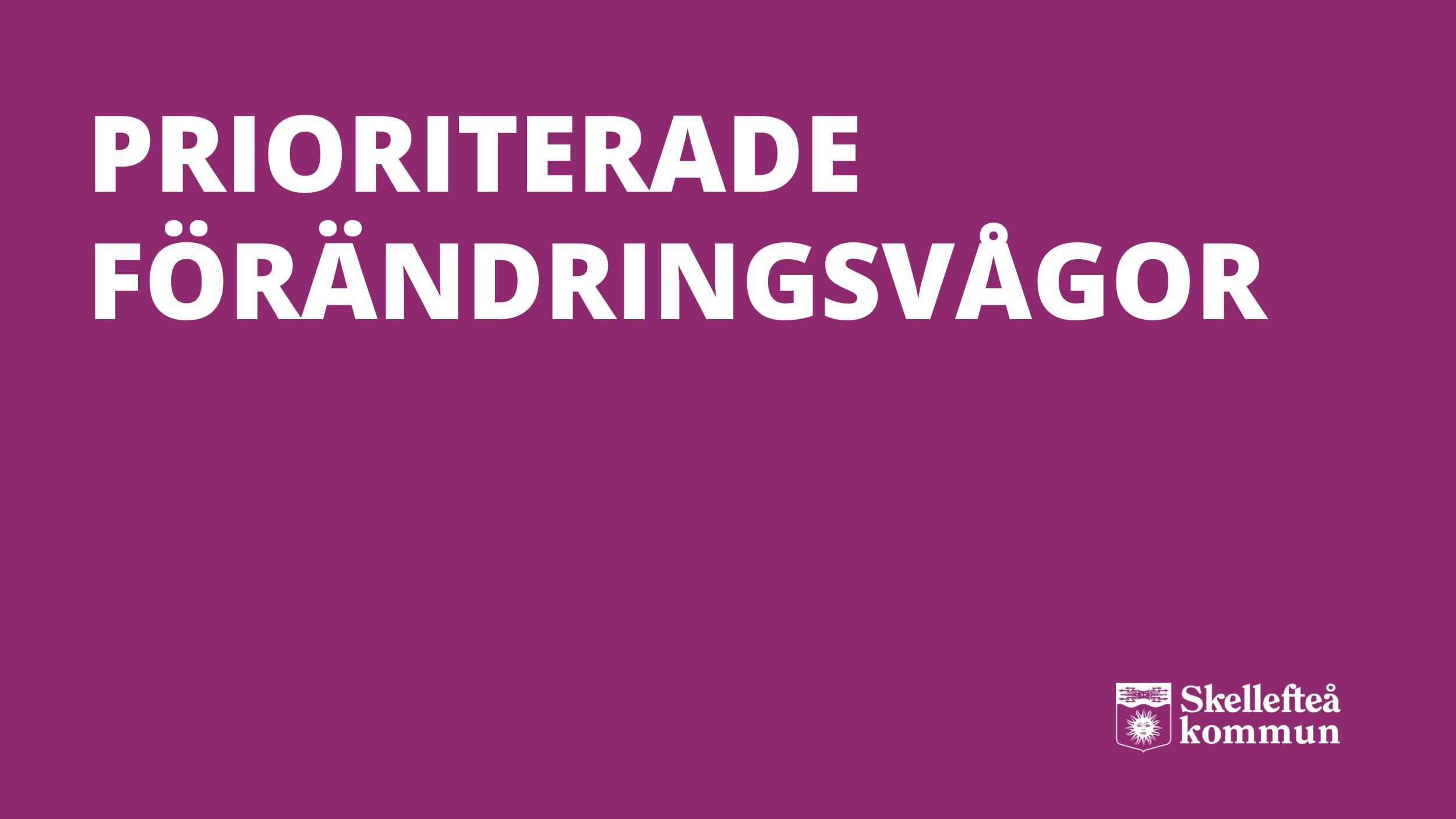 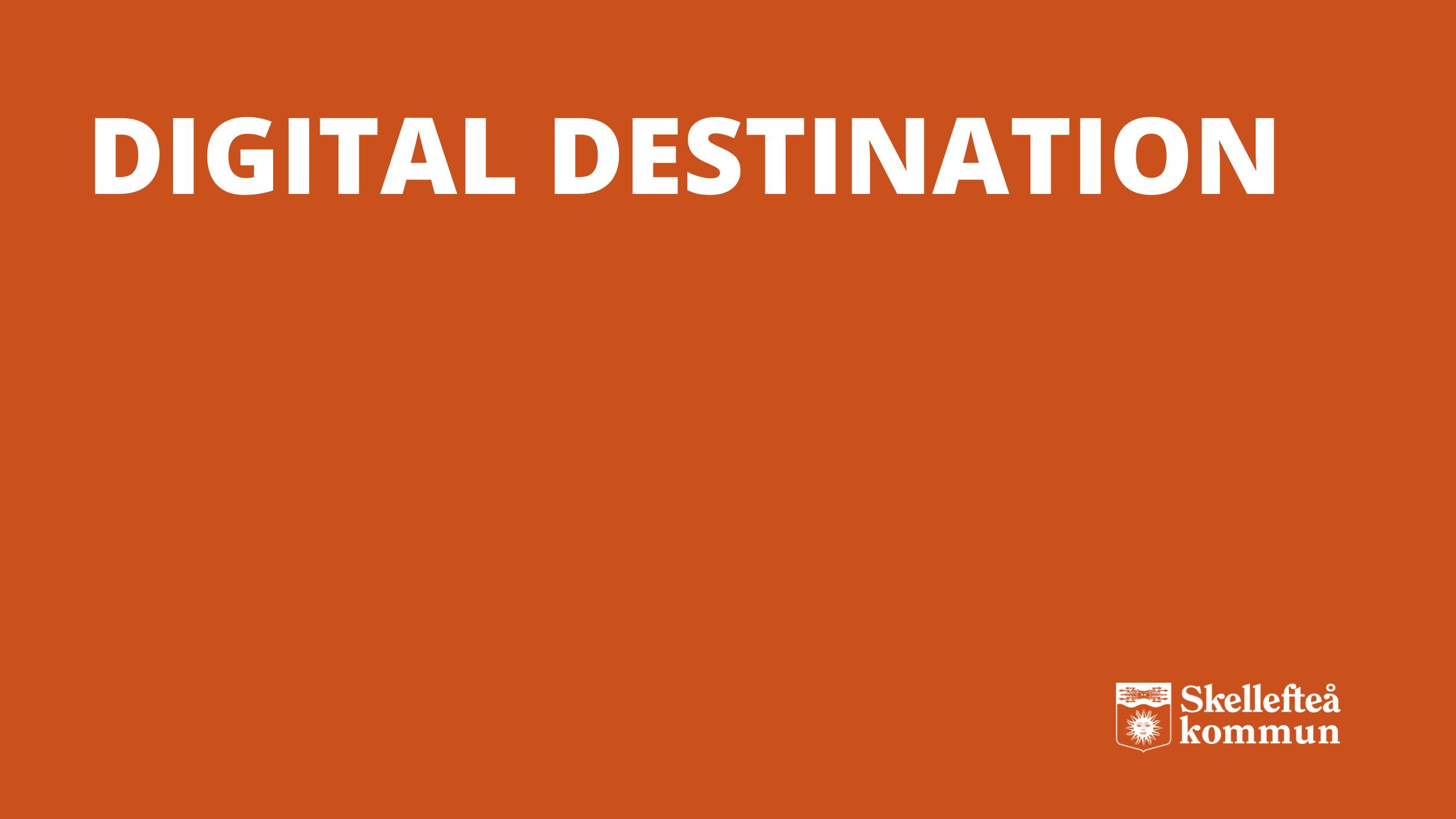 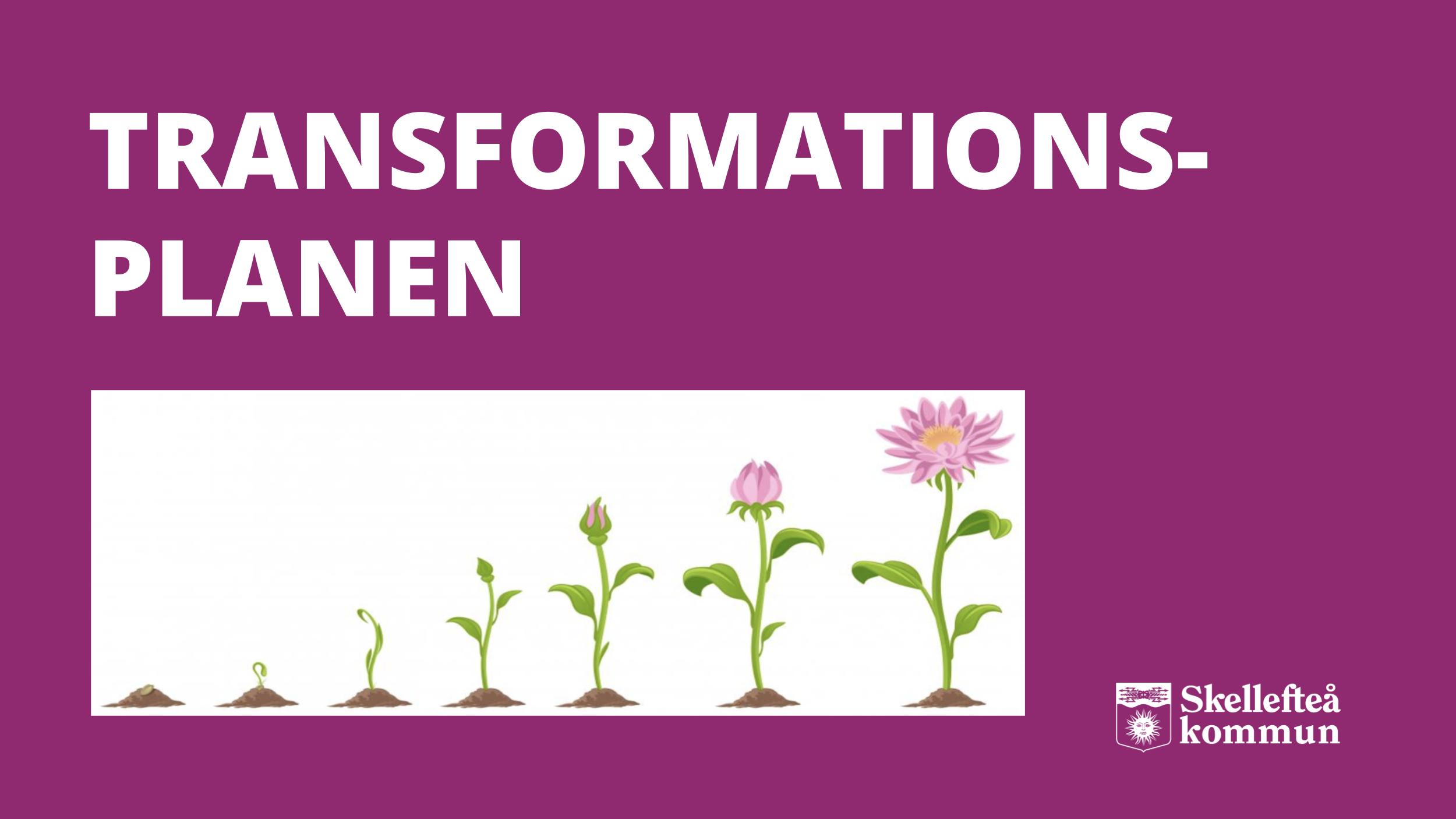 Vad står vi för?
Kommunens vision samt övergripande mål
Vår vision är– Världskänd för attraktiv livsmiljö och kreativ tillväxt
Övergripande mål – Vi har tre prioriterade målområden med medborgarna i fokus för att nå vår vision
Livsmiljö, Företagsamhet och kompetensförsörjning samt Kommunikationer
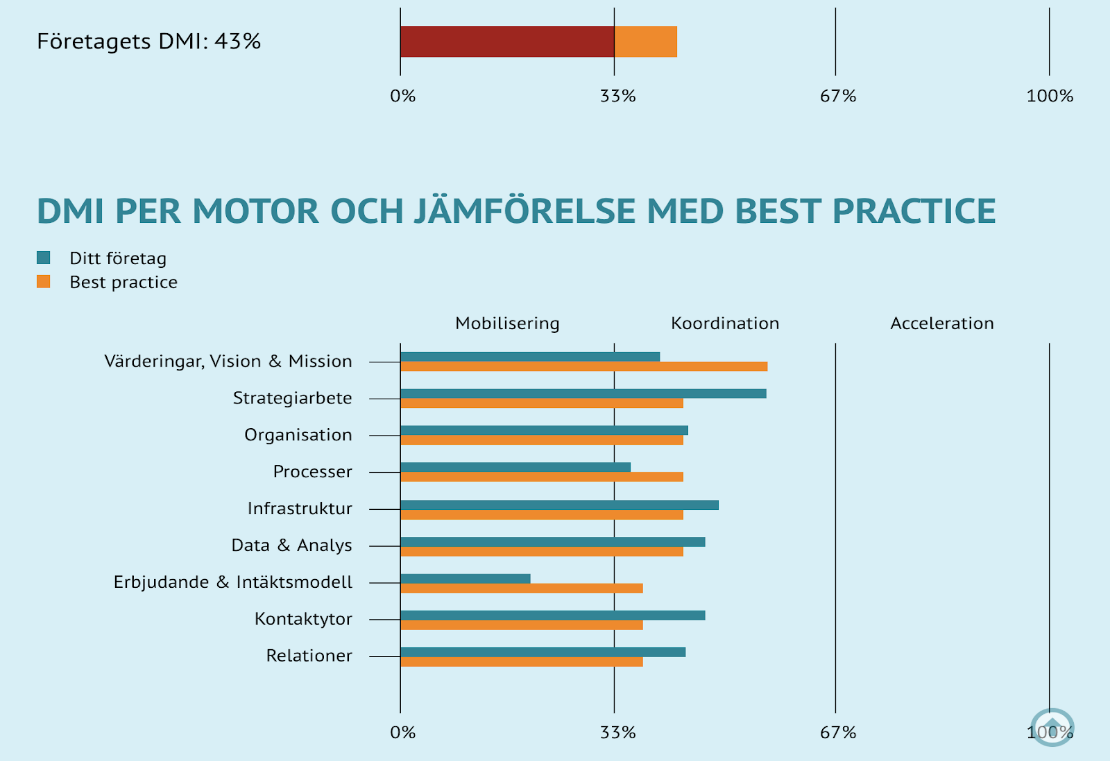 Vår digitala mognad
Vi har ett strategiarbete som ligger i framkant medans Värderingar/Vision /Mission (VVM) ligger lite efter trots att det bör leda arbetet.
Sett till modellen bör arbetet mycket inriktas mot motorerna VVM samt Processer för att uppnå ”Best practice” även kundnyttan gentemot vårt Erbjudande lyfts in som en viktig process.
Vår omvärld
Invånare: 
Olika mognad utifrån ålder, men vet vi verkligen mognaden hos våra invånare? 
Besökare: 
Relativt hög mognad, har med sig hårdvara för att vara digital. Söker information.
Företag: 
Ser olika ut beroende på bransch.

Vårt dilemma är att vi har hela spannet i digital mognad och ska kunna möta alla.
Nya aktörer har större digital mognad än etablerade aktörer.
Vilka förändringsvågor prioriterar vi?
Individualisering
Självservice
Mer för mindre
Kompetensutveckling (vilka erfordas)
Samverkan
Tillitsstyrning
Vår digitala destination
1) Värderingar, Vision och Mission
Medvetandegöra den vision och (de värderingarna) vi har.  Strukturera upp detta arbete för att använda de verktyg som vi har. Enas om värderingar som ska gälla för hela kommunen, gäller även visionen.

2) Processer
Tydliggöra och samla arbetssätt. Det finns två typer av processer, externt riktade processer som fokuserar på medborgare och erbjudande och service till dem. Interna processer som syftar till “vår egen kundresa”, typ intern service, budget osv. Kunskapsinhämtning och börja tänka processer.  

3) Erbjudande & intäktsmodell
Ta reda på vad medborgaren vill. Sedan anpassa interna processer för att kunna göra detta. Vi behöver ett utåtriktat fokus oftare än vad vi har idag. Vi tror att vi vet vad våra medborgare vill, men vi gissar ofta.
Omvärldsbevakning, hur gör andra, vad vill kunden? Hur styr vi kunden till digitala beställningar?
Transformationsplanen
1) Värderingar, Vision och Mission
Gediget förankringsarbete, värderingsarbetet ska genomsyra hela organisationen – alla skall känna delaktighet. Var och en skall känna igen sig i processen och ha en förståelse för hur det påverkar den egna rollen och hur jaget påverkar helheten

2) Processer
Omfattande kartläggning och beskrivning av befintliga processer. Processerna skall sedan analyseras i effektivitets- samt kvalitetssyfte som resulterar i en genomförandeplan med prioriteringar. Det bör hela tiden finnas en omvärldsbevakning för att hantera yttre och inre krav/behov av förändringar

3) Erbjudande & intäktsmodell
Ta reda på vad medborgaren vill, vi tror att vi vet vad våra medborgare vill men vi gissar ofta. Hur kan vi ekonomiskt, rättslig och organisatoriskt möta medborgaren.
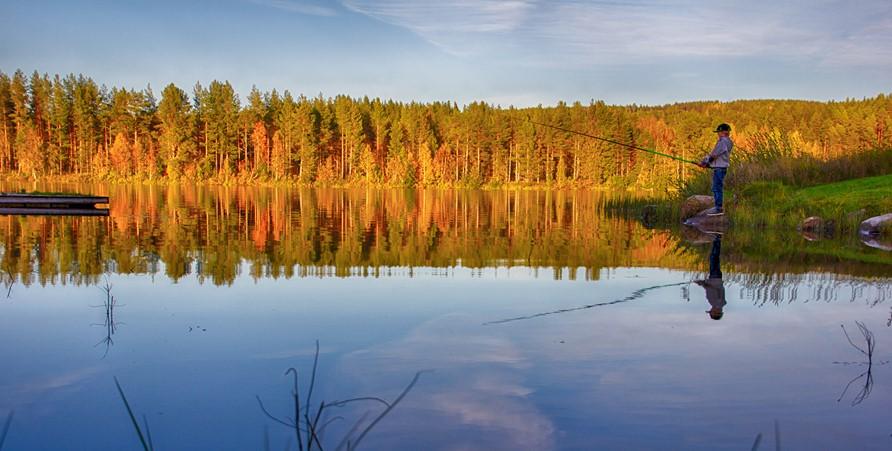 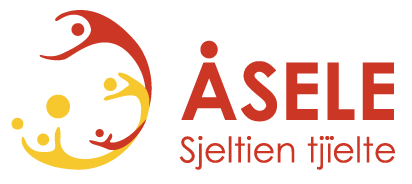 Vad står vi för, vår vision?
I dagslägen finns ingen övergripande beslutad vision för Åsele Kommun.

Verksamheterna har en arbetsvision i väntan på den politiska visionen:
Vi ska på ett långsiktigt, nytänkande och ansvarsfullt sätt tillhandahålla god service som bidrar till medborgarnas välmående, produktivitet och kreativitet.
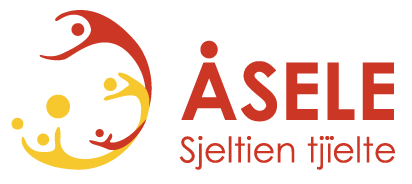 Vår digitala mognad
Processer, värderingar, vision och mission är motorer Åsele kommun måste jobba med mer.
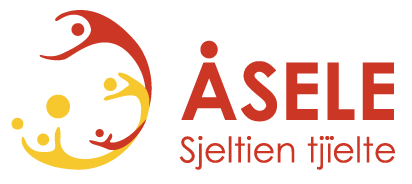 Hur ser vår omvärld ut?
Invånare
Stor del av befolkningen i kommunen är äldre (snitt 47,7 år)Vi antar att stor del av Åseles befolkningen är digitalt mogenDigital infrastruktur är väl utbyggd i Åsele
Besökare
Dagens turist/ besökare är till stor del digitalt mogen och det medför förväntningar på vår service.
Företag
Företagarna har höga krav på digitalinfrastruktur som Åsele även kan leverera. Vi ser den denna infrastruktur som en stor möjlighet till att locka företagare till kommunen.
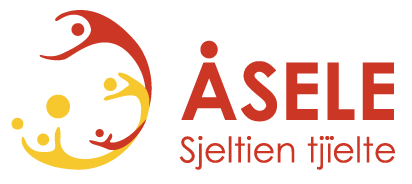 Vilka förändringsvågor prioriterar vi?
Tillgänglighet 
Arbetskraftsbrist – rekrytering av ny personal och kompetensutveckling av befintlig personal för att möta framtidens nya tjänster. 
Leda med tillit, ett mer delegerat arbetssätt
Samverkan
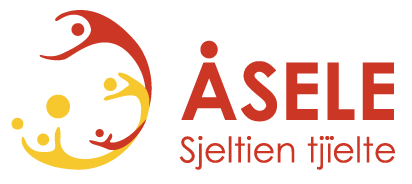 Digital destination
Om 3 år har:
Organisationen anammat ett ständigt förbättringstänk.
Åsele Kommun ett inarbetat och medvetet ”digitalt tänk”.
Tydliga processkartläggningar över huvudprocesserna samt stödprocesser i kommunens verksamheter.
Vid införande av nya system och arbetssätt används ett tydligare processtänk.
Åsele Kommun utvecklat relationen med medborgarna och systematiskt anpassat leveransen för att tillgodose deras behov och önskemål.
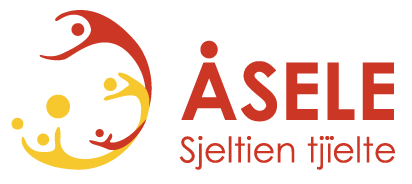 Transformationsplan
2019
Värderingar, Vision ( ansvar politiken), Mission (tjänstepersoner)
Gediget förankringsarbete, värderingsarbetet ska genomsyra hela organisationen – alla skall känna
delaktighet. Var och en skall känna igen sig i processen och ha en förståelse för hur det påverkar den egna
rollen och hur jaget påverkar helheten
 Processer – ansvar tjänstepersoner
Omfattande kartläggning och beskrivning av befintliga processer. Processerna skall sedan analyseras i
effektivitets- samt kvalitetssyfte som resulterar i en genomförandeplan med prioriteringar. Det bör hela
Tiden ske med omvärldsbevakning för att hantera yttre och inre krav/behov av förändringar

2020
 Erbjudande & intäktsmodell
Ta reda på vad medborgaren vill, vi tror att vi vet vad våra medborgare vill men vi gissar ofta. Hur kan vi
ekonomiskt, rättslig och organisatoriskt möta medborgaren.
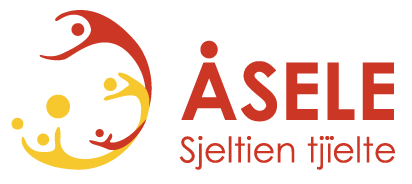 Vi är “Kvalitet och förnyelse”
Våra värderingar är…

Våra styrkor är …

Vår mission är ...
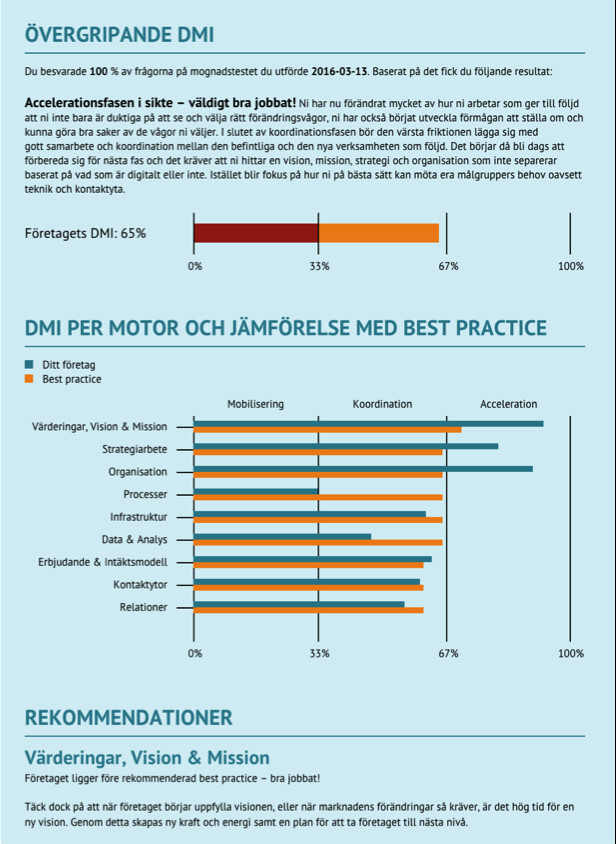 Digital mognad
Vår digitala mognad...
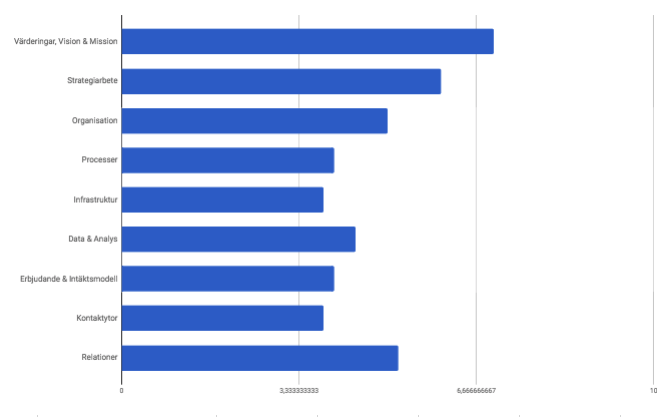 Vår omvärld
Våra medborgare...

Våra medarbetare…

Våra företagare...
Prioriterade vågor
Våra prioriterade vågor är…

De kommer att ha följande betydelse för oss...
Digital destination
Vision, mission, värderingar
Organisation
...
Transformationsplan
Så här vill vi prioritera i arbetet med digital transformation...
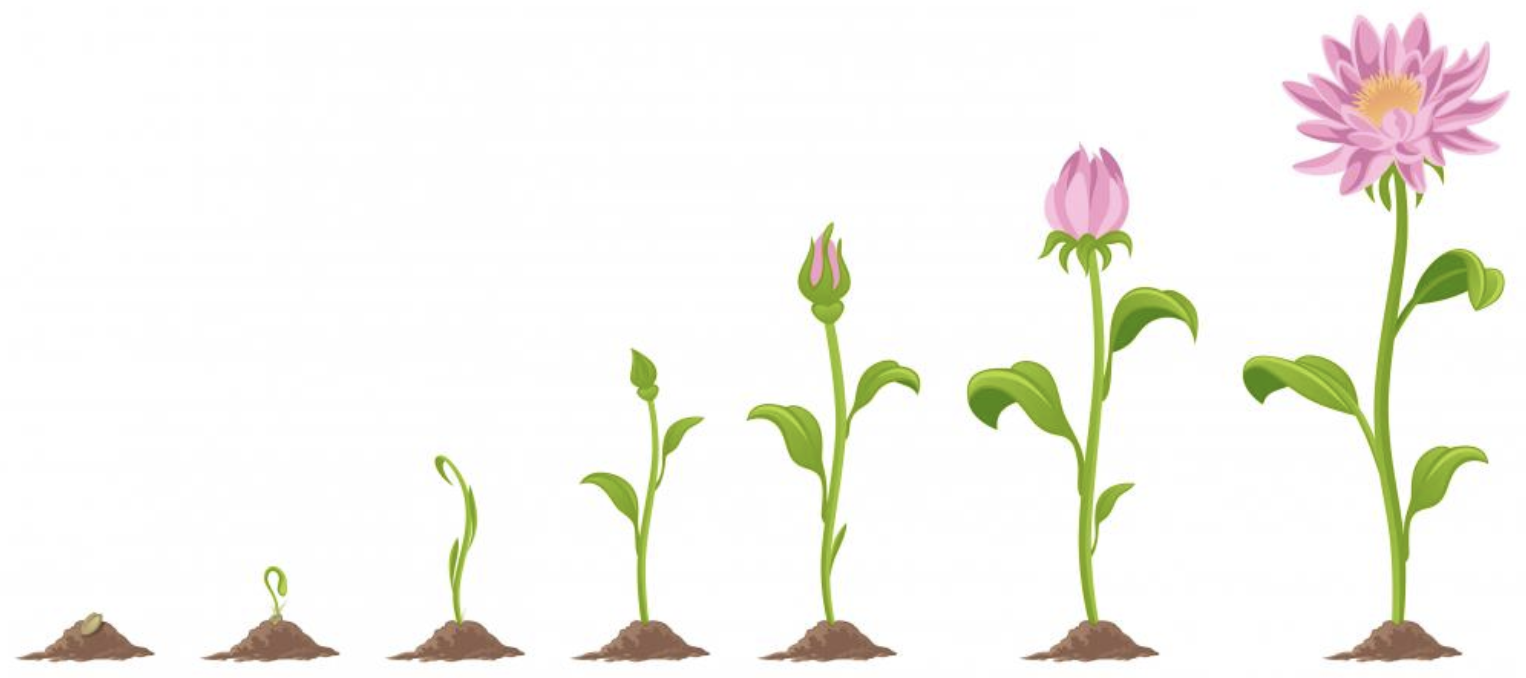 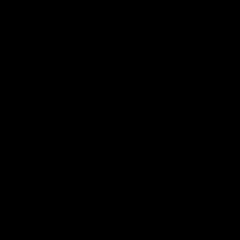 Utvärdering - tack!
http://bit.ly/
Lars Eriksson, Andreas Skog